Πολιτική υγείας και Διοίκηση υπηρεσιών υγείας
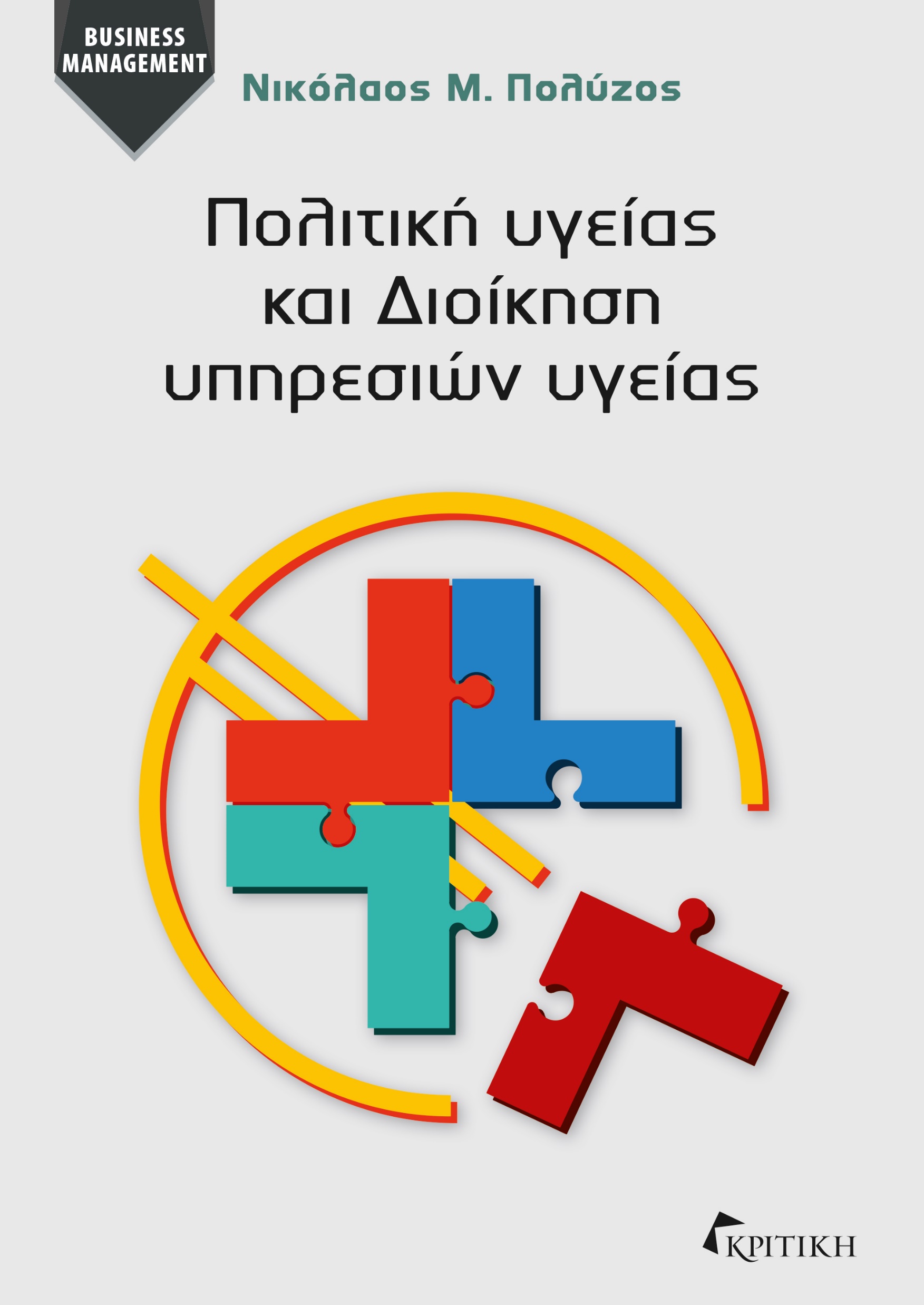 Νικόλαος Μ. Πολύζος
Κεφ. 5

Χρηματοδότηση συστημάτων και υπηρεσιών υγείας
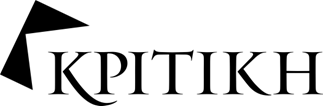 © 2024 Εκδόσεις Κριτική
5.1  Εισαγωγή
Η εξέταση των συστημάτων και των υπηρεσιών υγείας είναι ένα πολυπαραγοντικό φαινόμενο που χρήζει οριοθετήσεων που συνεχώς μεταβάλλονται. Ο κλασικός διαχωρισμός ξεκινά από τη χρηματοδότηση συστημάτων υγείας αναφορικά με τις πηγές, ήτοι ιδιωτική ή δημόσια (φορολογία ή/και κοινωνική ασφάλιση), και τις μεθόδους πληρωμής υπηρεσιών υγείας. 

Τα συστήματα χωρίζονται σε αυτά που αφορούν την πληρωμή του παρόχου:
α. είτε μέσα από ολοκληρωμένα συστήματα (integrated/comprehensive), όπως
στο Ηνωμένο Βασίλειο, τις Σκανδιναβικές χώρες και αυτές της Νότιας Ευρώπης κ.α.,
β. είτε μέσα από συμβολαιακά (contractual), όπως π.χ. στη Γερμανία, ή την κατόπιν της ιατρικής πράξης αποζημίωση αυτού που τη ζήτησε και υλοποιήθηκε, καταβάλλοντας αρχικά το τίμημα ο ίδιος (reimbursement), όπως π.χ. στη Γαλλία.
Επιπλέον, ιδέες και εργαλεία χρηματοδότησης και ελέγχου του κόστους έρχονται από
γ. «ιδιωτικά» ή «μεικτά» συστήματα, όπως αυτά των ΗΠΑ και της Ολλανδίας και μπορούν να φανούν χρήσιμα και για την ελληνική περίπτωση που έχει χαρακτηριστικά του α (ΕΣΥ) και του β (ΕΟΠΥΥ).
© 2024 Εκδόσεις Κριτική
5.2 Δαπάνες υγείας (1)
Η σύγκριση της κατά κεφαλήν δαπάνης υγείας καθώς και των συνολικών εθνικών δαπανών για την υγεία φαίνεται στο Σχήμα 5.1 του βιβλίου. 
Η χώρα μας βρισκόταν, πριν την πανδημία, λίγο πάνω από το 8% του ΑΕΠ με τον μέσο όρο (μ.ο.) στην Ευρωπαϊκή Ένωση (ΕΕ) λίγο κάτω από 10% (η διαφορά μπορεί να είναι και το «τίμημα» των μνημονίων). 
Η κατά κεφαλήν δαπάνη στη χώρα μας (λίγο κάτω από 2.000 ευρώ), σε σχέση με τον μ.ο. (μέσο όρο) της ΕΕ (λίγο κάτω από 3.000 ευρώ), μπορεί εν μέρει να οφείλεται και στο κόστος των υπηρεσιών (και τη συνεπαγόμενη διαφορά του). 
Παρά το γεγονός ότι η χώρα μας είχε τη μικρότερη αύξηση σε κατά κεφαλήν δαπάνη υγείας (0,5%) μεταξύ των χωρών του ΟΟΣΑ την περίοδο 2015-2019, με φυσιολογική λόγω πανδημίας αύξηση το 2020 (Σχήμα 5.2 του βιβλίου), επανήλθε σε άνω του 9%του ΑΕΠ (μ.ο. ΕΕ άνω του 10%), με δημόσιες δαπάνες (πλησίον του 6%) εντός πρόβλεψης μνημονίων αλλά μακράν των υπολοίπων (πάνω από 8%), συνεπώς απαιτείται η περαιτέρω αύξησή τους με μείωση των ιδιωτικών (Σχήμα 5.3 του βιβλίου).
© 2024 Εκδόσεις Κριτική
5.2 Δαπάνες υγείας (2)
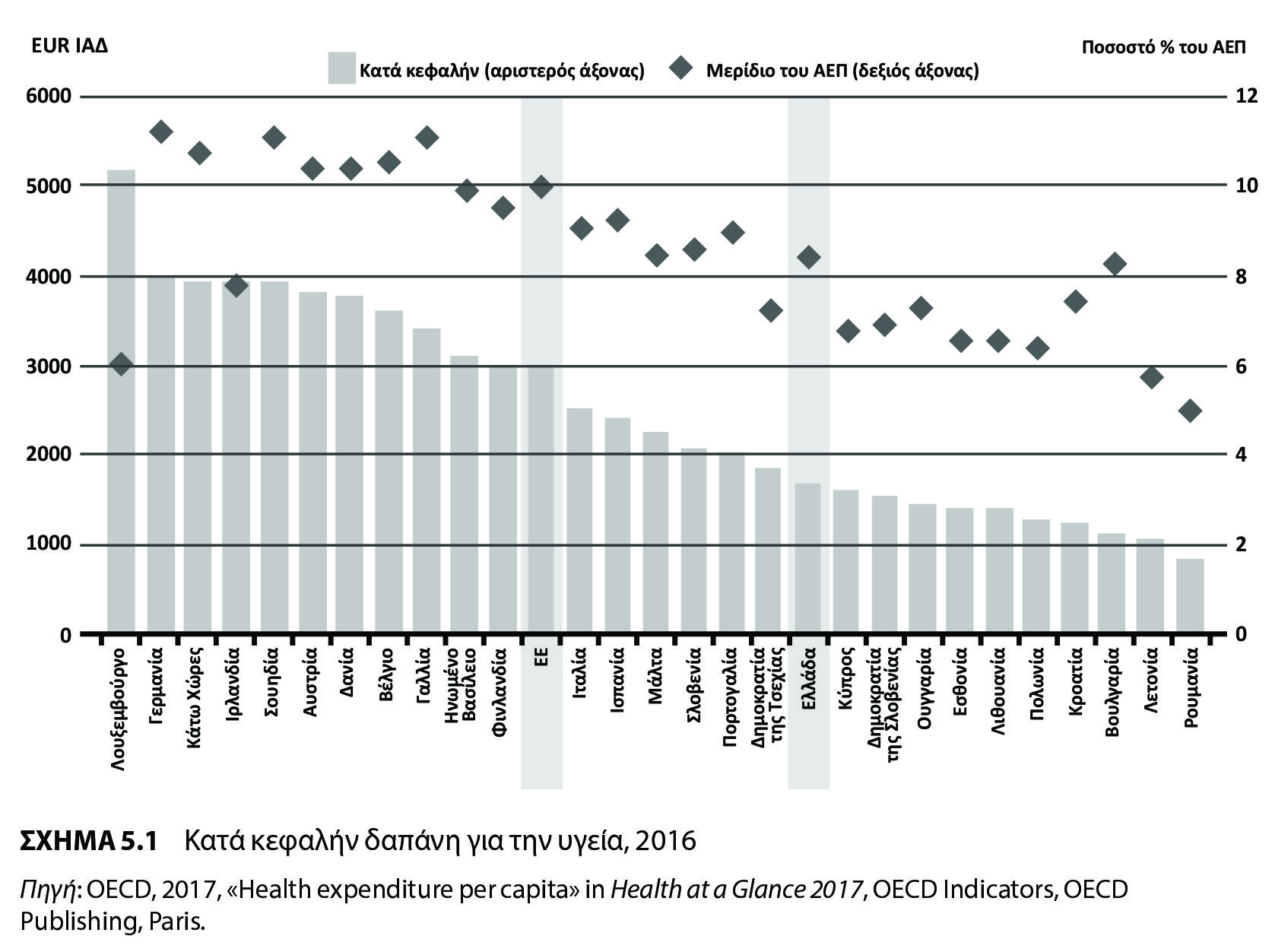 © 2024 Εκδόσεις Κριτική
5.2 Δαπάνες υγείας (3)
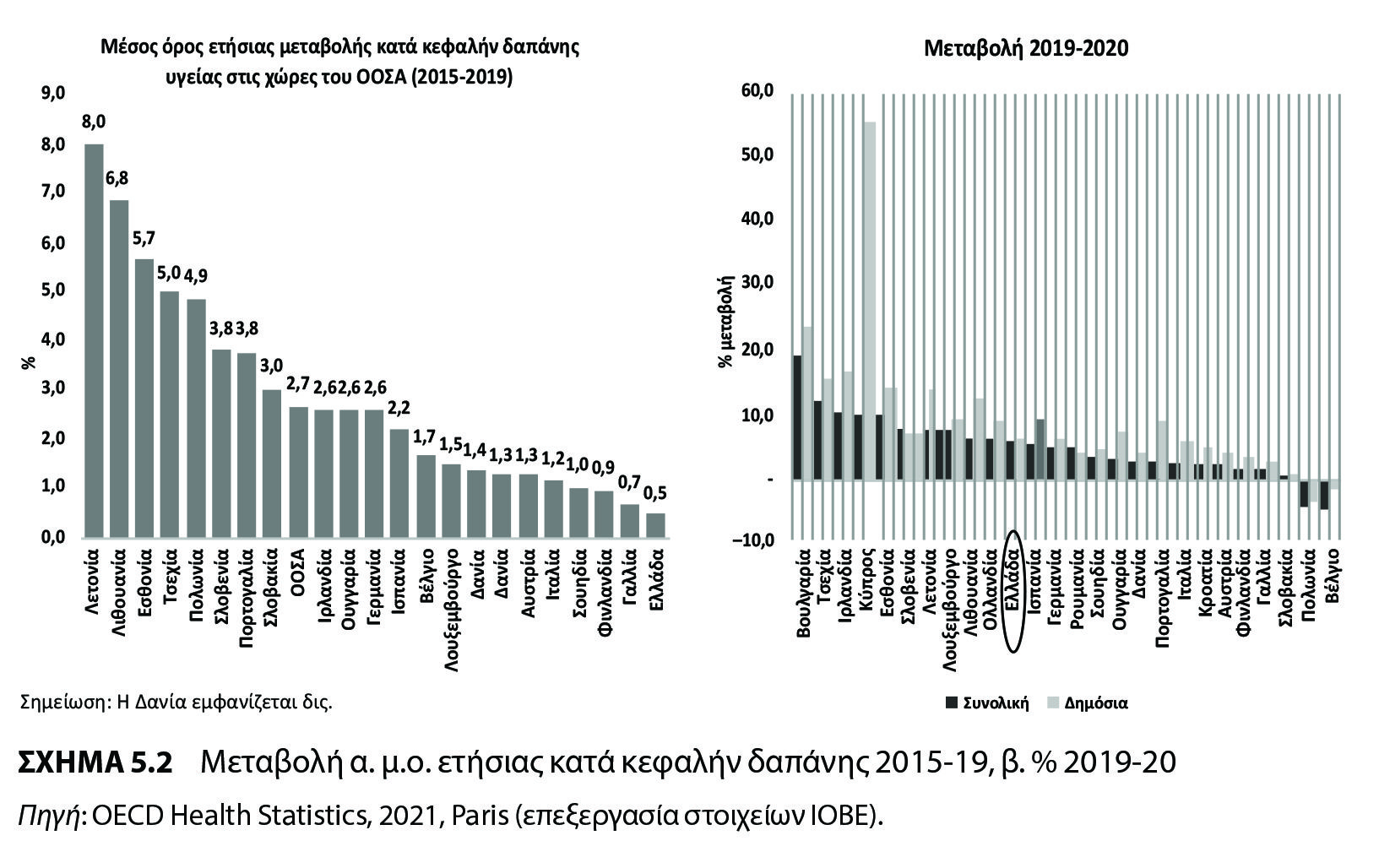 © 2024 Εκδόσεις Κριτική
5.2 Δαπάνες υγείας (4)
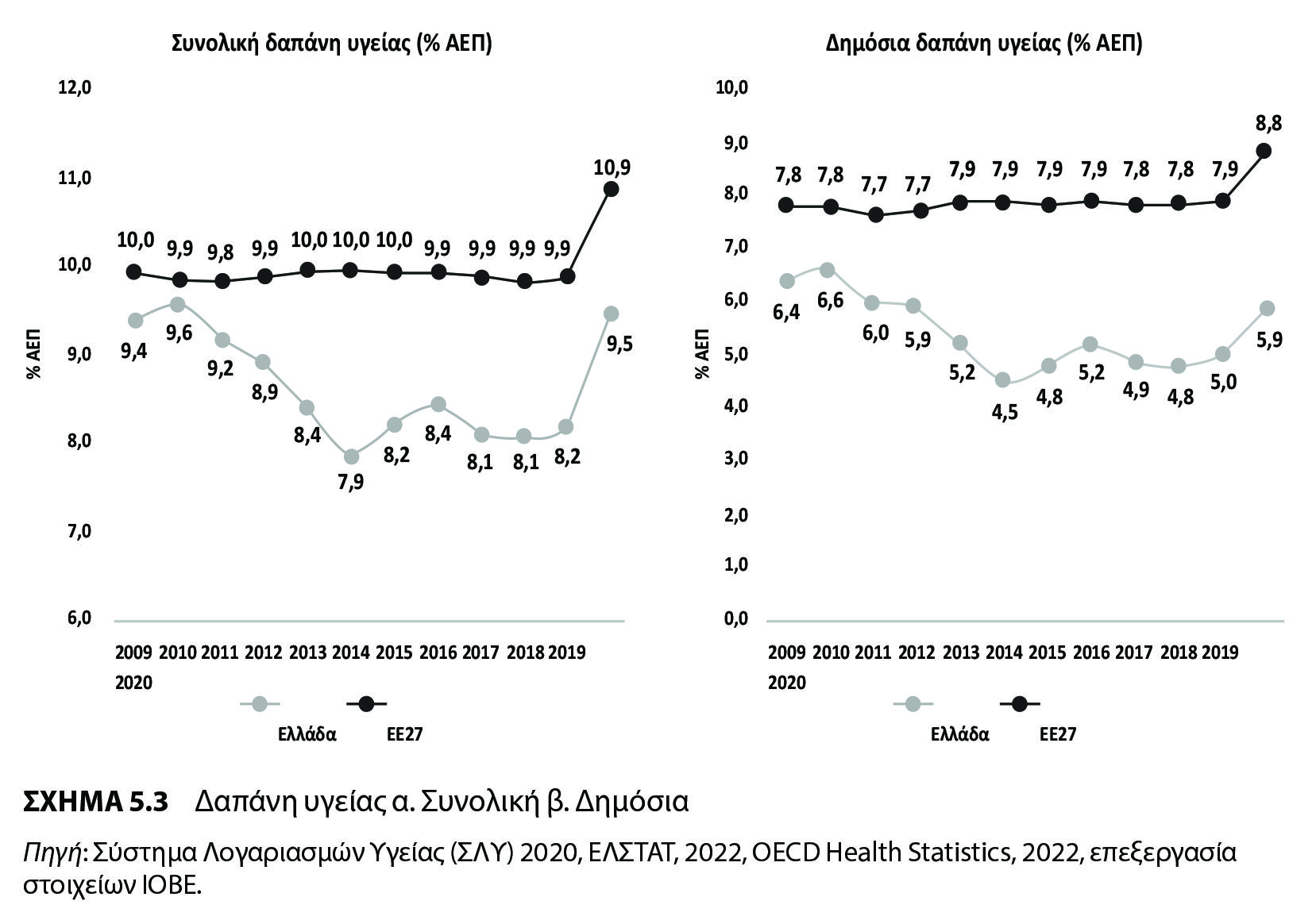 © 2024 Εκδόσεις Κριτική
5.2 Δαπάνες υγείας (5)
Οι δαπάνες για την υγειονομική περίθαλψη περιλαμβάνουν πόρους που δαπανώνται από όλες τις πηγές για τον τομέα της υγείας, ανεξάρτητα από το ποιος παρέχει τις υπηρεσίες υγείας. 
Οι πηγές χρηματοδότησης της υγειονομικής περίθαλψης περιλαμβάνουν τη φορολογία, τις εισφορές κοινωνικής ασφάλισης ή την πληρωμή των καταναλωτών κατά τη στιγμή παροχής της υπηρεσίας. 
Το σύνολο των δαπανών για την υγειονομική περίθαλψη και το πώς δαπανώνται αυτά τα κεφάλαια είναι τα πιο θεμελιώδη ζητήματα για την οικονομία της υγείας και τον σχεδιασμό των υπηρεσιών υγείας. 
Η κατανομή των πόρων απαιτεί μια επίπονη διαδικασία σχεδιασμού για την εξισορρόπηση των δαπανών σε διάφορα υποσυστήματα (ή τομείς) του συστήματος 
(α. δημόσια υγεία, β. νοσοκομειακή περίθαλψη, γ. πρωτοβάθμια/εξωνοσοκομειακή, δ. φάρμακο) και τη διασφάλιση ισότιμης πρόσβασης μεταξύ διάφορων κοινωνικοοικονομικών ομάδων.
© 2024 Εκδόσεις Κριτική
5.2 Δαπάνες υγείας (6)
Ποιο, όμως, είναι το «σωστό» ποσοστό χρηματοδότησης της υγειονομικής περίθαλψης; 

Πρόκειται για μια πολιτική απόφαση που αντικατοπτρίζει την κοινωνική και οικονομική αξία που αποδίδεται στην υγεία. Οι εν λόγω ιδεολογικές αντιλήψεις επηρεάζουν θέματα όπως η αμοιβή του ιατρικού προσωπικού και των επαγγελματιών υγείας σε σχέση με άλλα επαγγέλματα, και η προσφορά των πόρων για την υγειονομική περίθαλψη σε κάθε κοινωνία. 
Σχεδόν όλες οι αναπτυγμένες χώρες έχουν αναγνωρίσει τη σημασία του σχεδιασμού πολιτικής υγείας αλλά και τον ρόλο των μοντέλων χρηματοδότησης για μια καθολική υγειονομική περίθαλψη. Αν και το ύψος των δαπανών υγείας επηρεάζεται από πολλούς παράγοντες, είναι σαφές ότι το μοντέλο χρηματοδότησης επηρεάζει σημαντικά τις παρεχόμενες υπηρεσίες υγείας, ενώ φαίνεται να διαφέρει μεταξύ χωρών (Σχήμα 5.4).
Συμπερασματικά, η χρηματοδότηση του συστήματος υγείας, από όποια πηγή και εάν προέρχεται, επηρεάζεται σημαντικά από το δημοσιονομικό περιβάλλον, την οικονομική συγκυρία, το πλαίσιο φορολόγησης, την ανταγωνιστικότητα της οικονομίας και τη διάθεση της κοινωνίας να «πληρώσει» για υπηρεσίες υγείας.
© 2024 Εκδόσεις Κριτική
5.2 Δαπάνες υγείας (7)
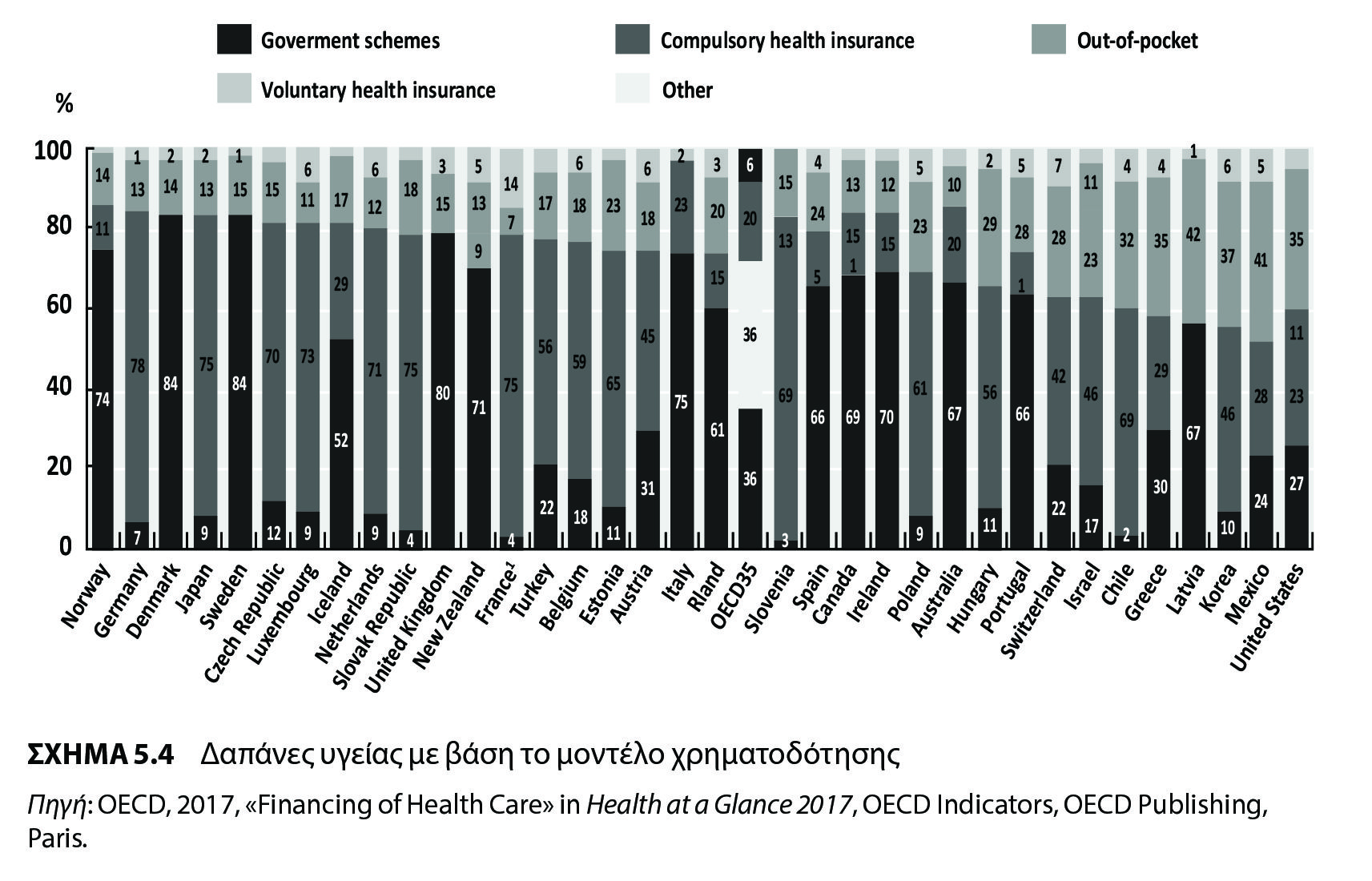 © 2024 Εκδόσεις Κριτική
5.3 Χρηματοδότηση συστημάτων υγείας (1)
Το σύστημα υγείας των περισσότερων χωρών μπορεί, γενικά, να περιγραφεί από ένα από τα παρακάτω τρία μοντέλα.

Εθνικό μοντέλο υγείας: Επίσης γνωστό ως μοντέλο Beveridge, που χαρακτηρίζεται από καθολική κάλυψη της υγειονομικής περίθαλψης όλων των πολιτών από την κεντρική κυβέρνηση, ενώ χρηματοδοτείται από τη γενική φορολογία. Οι πάροχοι υγειονομικής φροντίδας είναι ελεγχόμενοι από το κράτος, τοπικά ή κεντρικά. Η κατανομή
των υπηρεσιών υγείας και οι πληρωμές των παρόχων ελέγχονται από το κράτος. Παραδείγματα εθνικών συστημάτων υγείας αποτελούν αυτό της Μ. Βρετανίας, των Σκανδιναβικών χωρών και πρόσφατα της Ισπανίας και της Ιταλίας (Σχήμα 5.5).
© 2024 Εκδόσεις Κριτική
5.3 Χρηματοδότηση συστημάτων υγείας (2)
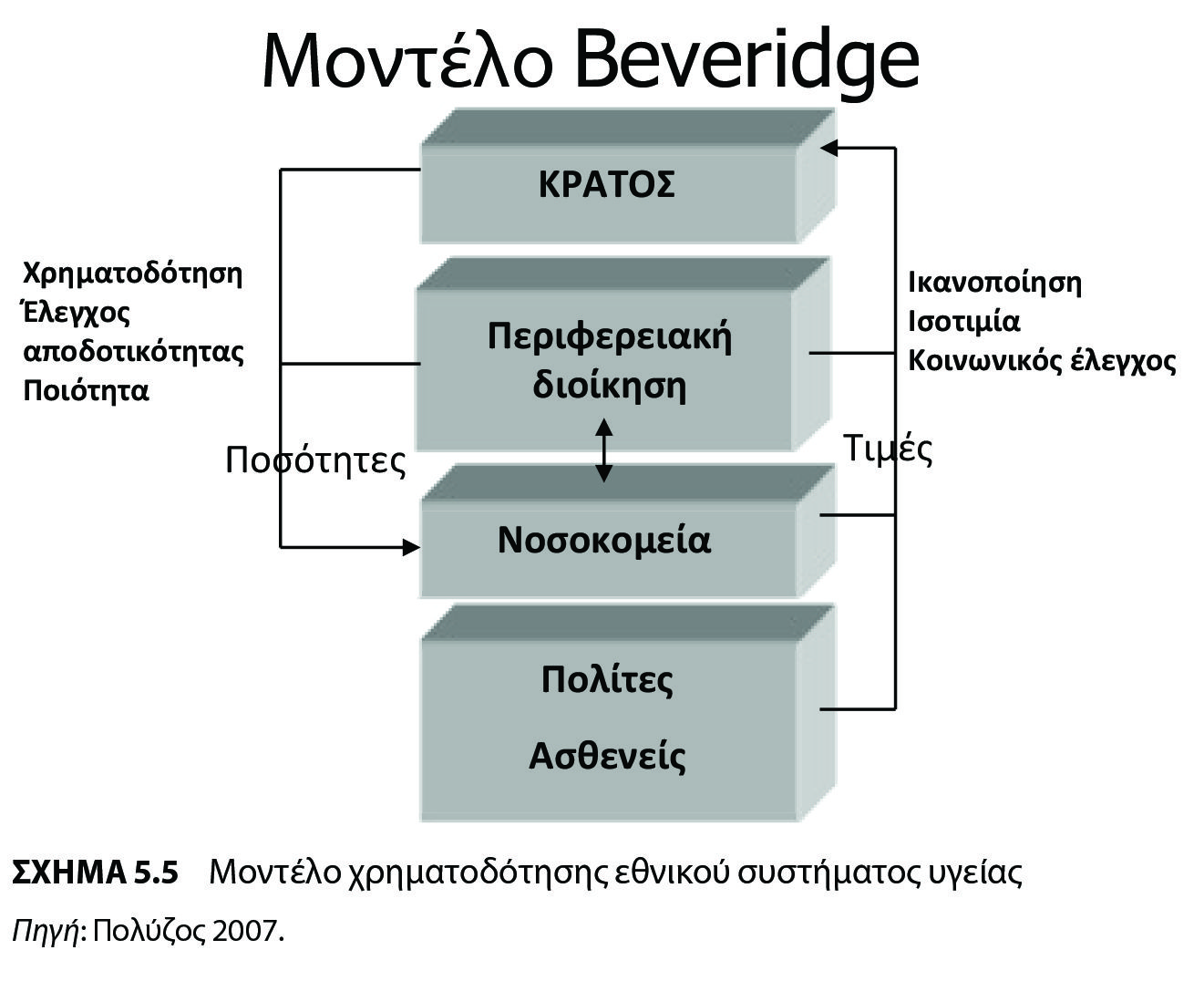 © 2024 Εκδόσεις Κριτική
5.3 Χρηματοδότηση συστημάτων υγείας (3)
Μοντέλο κοινωνικής ασφάλισης: Επίσης γνωστό ως μοντέλο Bismarck, που χαρακτηρίζεται από υποχρεωτική ασφαλιστική κάλυψη που χρηματοδοτείται από τις εισφορές του εργοδότη και του εργαζομένου. Οι συντελεστές παραγωγής υπηρεσιών υγείας ελέγχονται από το κράτος, αλλά μπορεί να ανήκουν στο κράτος ή σε ιδιωτικούς φορείς. Η χρηματοδότηση προέρχεται από τους φόρους απασχόλησης και ανήκει σε ξεχωριστά κονδύλια, ειδικά για εθνικό πρόγραμμα υγείας. Παραδείγματα του μοντέλου κοινωνικής ασφάλισης είναι η Γαλλία, η Γερμανία, η Αυστρία και οι Κάτω Χώρες (Σχήμα 5.6).
© 2024 Εκδόσεις Κριτική
5.3 Χρηματοδότηση συστημάτων υγείας (4)
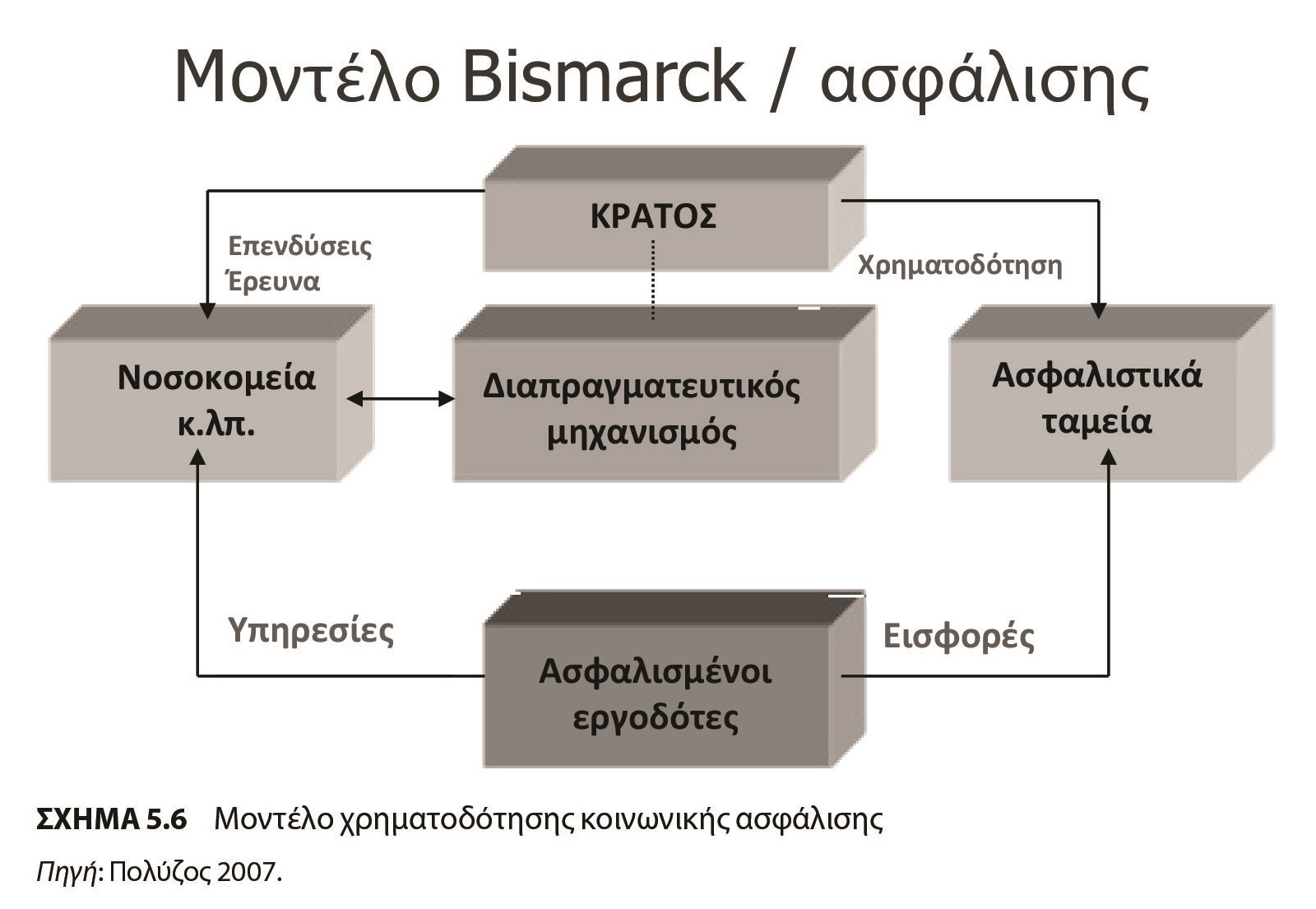 © 2024 Εκδόσεις Κριτική
5.3 Χρηματοδότηση συστημάτων υγείας (5)
Ιδιωτικό μοντέλο ασφάλισης: Το μοντέλο αυτό χαρακτηρίζεται από ιδιωτική ασφάλιση υγείας που βασίζεται είτε σε εργαζόμενο είτε σε μεμονωμένα άτομα και χρηματοδοτείται από ατομικές και εργοδοτικές εισφορές. Η παροχή και χρηματοδότηση των υπηρεσιών ανήκει σε ιδιωτικούς φορείς που λειτουργούν στο πλαίσιο μιας ελεύθερης αγοράς. Παραδείγματα του μοντέλου ιδιωτικής ασφάλισης αποτελούν η Ελβετία και οι Ηνωμένες Πολιτείες. Η ιδιωτική ασφάλιση υπάρχει στις περισσότερες χώρες, ωστόσο η εφαρμογή της είναι κυρίως για συμπληρωματική κάλυψη. Αφού τα περισσότερα εθνικά συστήματα υγείας προσφέρουν πλήρη κάλυψη, χωρίς κόστος στο σημείο εισόδου, υπάρχει μικρή ανάγκη για ιδιωτική ασφάλιση (Σχήμα 5.6).
© 2024 Εκδόσεις Κριτική
5.3 Χρηματοδότηση συστημάτων υγείας (6)
Συνεπώς, οι βασικές πηγές κεφαλαίων για τη χρηματοδότηση της υγειονομικής περίθαλψης είναι: φορολογία, εισφορές σε ταμεία κοινωνικής ασφάλισης, προαιρετική αγορά ιδιωτικής ασφάλισης και ιδιωτικές πληρωμές (out of pocket payments/co-payment).
Ο Πίνακας 5.1 παρουσιάζει τα διαφορετικά μοντέλα χρηματοδότησης σε αρκετές χώρες. 
Θα πρέπει να σημειωθεί ότι αρκετές χώρες χρησιμοποιούν μεικτό σύστημα χρηματοδότησης.
Ουσιαστικά, υπάρχουν δύο κύρια μοντέλα χρηματοδότησης συστημάτων υγειονομικής περίθαλψης στην Ευρώπη, το Beveridge και το Bismarck. 
Στην Ευρώπη τα εθνικά συστήματα υγείας κυριαρχούν στον Βορρά, Νότο και Δύση (Σκανδιναβικές χώρες, Ηνωμένο Βασίλειο, Ιρλανδία και χώρες της Νότιας Ευρώπης), ενώ τα συστήματα κοινωνικής ασφάλισης στην Κεντρική Ευρώπη (Γαλλία, Γερμανία, Αυστρία κ.ά.). 
Στις πρώτες χώρες η κεντρική κυβέρνηση εισπράττει φόρους και διανέμει χρηματοδοτήσεις στους παρόχους μέσω ενός κυβερνητικού δικτύου. 
Στις δεύτερες η διαχείριση των οικονομικών πόρων γίνεται μέσω ενός δικτύου ταμείων ασφάλισης υγείας, που πρόσφατα κατά το μεγαλύτερο μέρος του μετατράπηκε σε ενιαίο ταμείο. Τα ταμεία αυτά είναι ανεξάρτητα νομικά πρόσωπα και λειτουργούν με τη δική τους διαχείριση, προϋπολογισμό και νομικό καθεστώς. Η ρύθμιση αυτή, εν μέρει, διατηρεί ξεχωριστά τα κεφάλαια για ασφάλιση υγείας από τον έλεγχο της γενικής κυβέρνησης.
© 2024 Εκδόσεις Κριτική
5.3 Χρηματοδότηση συστημάτων υγείας (7)
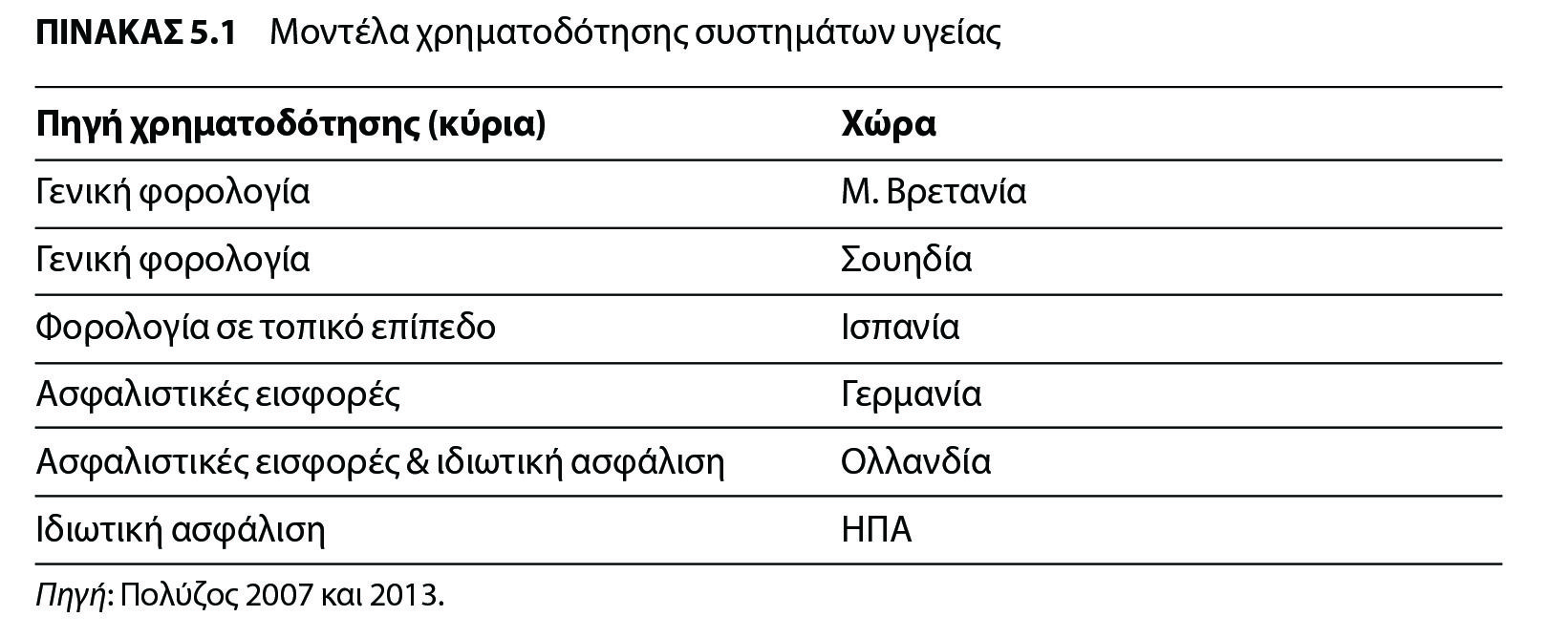 © 2024 Εκδόσεις Κριτική
5.3.1 Μοντέλο χρηματοδότησης υπηρεσιών Εθνικού Συστήματος Υγείας Μ. Βρετανίας κ.ά. (1)
Το Υπουργείο Υγείας έχει επιτελικό και συντονιστικό ρόλο, είναι υπεύθυνο για την κατανομή των δαπανών, τον έλεγχο και την αξιολόγηση.
Ο Κεντρικός Φορέας Υπηρεσιών Υγείας (NHS Executive) έχει την ευθύνη κατάρτισης και υλοποίησης του κεντρικού σχεδιασμού–προγραμματισμού, της παρακολούθησης των εφαρμογών για το σύνολο της χώρας, την κατάρτιση μελετών για την εφαρμογή γενικών κανόνων για τη χρηματοδότηση, την ποιότητα και την ποσοτική επάρκεια των παραγόμενων υπηρεσιών.
Οι Περιφερειακές Αρχές Υγείας (Regional Health Authorities) είχαν την ευθύνη και τον έλεγχο των υπηρεσιών υγείας της περιοχής τους τόσο στα νοσοκομεία όσο και στην πρωτοβάθμια φροντίδα υγείας μέσω τοπικών (περιφερειακών) υπηρεσιών υγείας (area district – health authorities). Οι πρώτες αντικαταστάθηκαν από 10 Strategic Health Authorities, ενώ σε τοπικό επίπεδο αντικαταστάθηκαν σε μεγάλο βαθμό από τα 150 Primary Care Trusts (PCTs), τα οποία αναπτύχθηκαν σε τρεις φάσεις.
Τα Νοσοκομεία είναι αυτοδύναμες και αυτόνομες υγειονομικές μονάδες (NHS Trusts), με διοικητικό συμβούλιο επικεφαλής του συνόλου των υπηρεσιών. Τη γενική ευθύνη της οργάνωσης και λειτουργίας έχει ο γενικός διευθυντής (CEO) και το κάθε κλινικό τμήμα διαθέτει αυτονομία στο πλαίσιο του επιχειρησιακού σχεδιασμού του νοσοκομείου.
© 2024 Εκδόσεις Κριτική
5.3.1 Μοντέλο χρηματοδότησης υπηρεσιών Εθνικού Συστήματος Υγείας Μ. Βρετανίας κ.ά. (2)
Χρηματοδότηση συστήματος και υπηρεσιών υγείας
Τα έσοδα για τη χρηματοδότηση των υπηρεσιών υγείας συγκεντρώνονται μέσω της φορολογίας (πλησίον του 80%, πάνω από 15% από τις εθνικές ασφαλιστικές εισφορές – national insurance contributions, και περίπου 5%, από τοπικούς και άλλους πόρους) και κατανέμονται στις περιφερειακές (στρατηγικές) και τοπικές (ΠΦΥ) αρχές υγείας, με βάση τον πληθυσμό ευθύνης τους και το επιδημιολογικό προφίλ αυτού (formula). Η κατανομή των πόρων στα PCTs γίνεται μέσα από μια «σταθμισμένη κατά κεφαλήν» προσέγγιση (weighted capitation), που αποτελεί εξελιγμένη μορφή της περίφημης Resource Allocation Working Party (WRAP) από τα τέλη της δεκαετίας του ’70. Οι περιφερειακές υπηρεσίες μέσω και των PCTs διαπραγματεύονται πακέτα νοσηλείας με τα νοσοκομεία και υπογράφουν συμβόλαια στα οποία αναφέρονται τόσο η ποσότητα και η τιμή της κάθε είδους υπηρεσίας που ζητείται όσο και τα ποιοτικά στοιχεία αυτής. Kαι οι οικογενειακοί ιατροί (GPs) διαπραγματεύονται με τα νοσοκομεία για τον πληθυσμό ευθύνης τους. Το άθροισμα των ποσών των συμβολαίων αποτελεί και τον προϋπολογισμό του κάθε νοσοκομείου, ενώ η κύρια μέθοδος για τα έσοδα είναι τα Health RelatedGroups (αγγλικά DRGs). Οι GPs αμείβονται με βάση στάθμιση του αριθμού σε συνδυασμό και με τον όγκο εργασίας των ιατρών για ασθενείς.
© 2024 Εκδόσεις Κριτική
5.3.1 Μοντέλο χρηματοδότησης υπηρεσιών Εθνικού Συστήματος Υγείας Μ. Βρετανίας κ.ά. (3)
Το NHS συνδυάζει την καθολική, δημόσια κάλυψη για ένα ευρύ φάσμα υπηρεσιών με έναν σχετικά μικρό, παράλληλο ιδιωτικό τομέα, που ειδικεύεται κυρίως σε ένα στενό φάσμα επιλογών. Μετά από μια δεκαετία χρηματοδότησης πάνω από τον πληθωρισμό, κυρίως από τους εργατικούς πριν την οικονομική κρίση, το σύστημα υγειονομικής περίθαλψης της Βρετανίας πέρασε σε μια περίοδο μείωσης της χρηματοδότησης, ενώ η ζήτηση για υπηρεσίες υγείας συνεχίζει να αυξάνεται, με αποτέλεσμα οι ασθενείς να αντιμετωπίζουν αυξημένες λίστες αναμονής, να έχουν περιορισμένη επιλογή νοσοκομείων και την εμπειρία της αύξησης της γραφειοκρατίας σχετικά με τη διαχείριση των πρωτοβάθμιων παρόχων υγειονομικής περίθαλψης από το NHS. Για τον εξορθολογισμό των δαπανών αποφασίστηκε ο αποκλεισμός συγκεκριμένων παρεμβάσεων ή φαρμάκων από το μενού του NHS και η αυστηροποίηση των κριτηρίων πρόσβασης σε συγκεκριμένες θεραπείες.
© 2024 Εκδόσεις Κριτική
5.3.1 Μοντέλο χρηματοδότησης υπηρεσιών Εθνικού Συστήματος Υγείας Μ. Βρετανίας κ.ά. (4)
Ως απάντηση στη διατήρηση του ποσοστού χρηματοδότησης αλλά και στην αύξηση της ζήτησης και την αυξημένη λίστα αναμονής, το NHS στράφηκε στον ιδιωτικό τομέα για τον έλεγχο του κόστους. Το 2012 θεσπίστηκε νομοθετική μεταρρύθμιση που επέτρεπε στα νοσοκομεία να έχουν σημαντικό μέρος των εσόδων τους από τη νοσηλεία ιδιωτών ασθενών, ενώ οι πολίτες στράφηκαν στην ιδιωτική ασφάλιση, προκειμένου να μειώσουν τους χρόνους αναμονής, αλλά και την έλλειψη επιλογής παρόχων, επιλέγοντας τον ιδιωτικό τομέα του NHS. Αυτό οδήγησε σε ερωτήματα σχετικά με τον ποιοτικό έλεγχο των υπηρεσιών και μια τάση για την πληρωμή υπηρεσιών με βάση τα αποτελέσματα. Για να βελτιωθεί η κατάσταση, ψηφίστηκε μια σημαντική νομοθετική μεταρρύθμιση στην υγεία το 2012, με τη δημιουργία ενός ανεξάρτητου συμβουλίου του NHS για τη διανομή πόρων, τη μείωση του αριθμού των οργανισμών που επιβλέπουν την παροχή υπηρεσιών υγείας, την αύξηση της αυτονομίας των παρόχων πρωτοβάθμιας φροντίδας υγείας για επιλογή των ασθενών τους και την καθιέρωση της αξιολόγησης βάσει κλινικών αποτελεσμάτων. Επιπλέον, το Βρετανικό Υπουργείο Υγείας εξετάζει μια επιλογή για τη θέσπιση «ατομικών» προϋπολογισμών για την υγεία για κάθε πολίτη, που θα παρέχει στους ασθενείς τη δυνατότητα ελέγχου της φροντίδας τους (Σχήμα 5.7).
© 2024 Εκδόσεις Κριτική
5.3.1 Μοντέλο χρηματοδότησης υπηρεσιών Εθνικού Συστήματος Υγείας Μ. Βρετανίας κ.ά. (5)
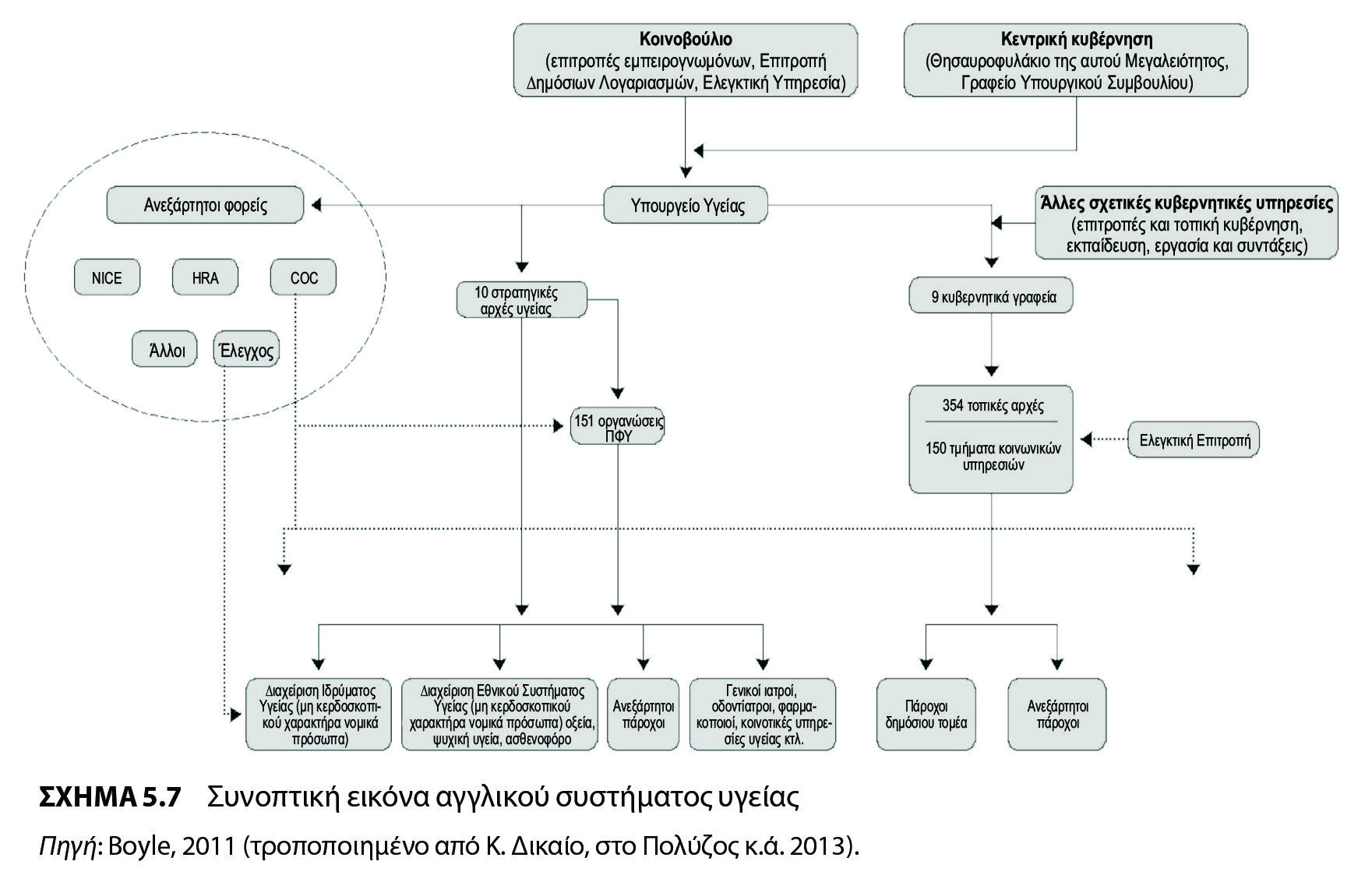 © 2024 Εκδόσεις Κριτική
5.3.1 Μοντέλο χρηματοδότησης υπηρεσιών Εθνικού Συστήματος Υγείας Μ. Βρετανίας κ.ά. (6)
Συναφές με το ανωτέρω είναι και το σύστημα υγείας της Σουηδίας (Σχήμα 5.8). Η ουσιώδης διαφορά του έγκειται σε εκλεγμένες (πολιτικά) διοικήσεις περιφερειών (με αρμοδιότητες και στην υγεία) και δήμων (στην πρόνοια), που χρηματοδοτούν (μέσω φόρων) τις ανάλογες υπηρεσίες , με επικεφαλής την ένωσή τους (SALAR). Από τις συνολικές δαπάνες για τη φροντίδα υγείας, οι οποίες είναι πλησίον του 10% του Ακαθάριστου Εθνικού Προϊόντος (ΑΕΠ) της Σουηδίας, οι δημόσιες δαπάνες σχεδόν μονοπωλούν το σύνολο των δαπανών και βρίσκονται περίπου στο 80% (το υπόλοιπο είναι συμμετοχή των πολιτών και ιδιωτικές δαπάνες). Τα περιφερειακά συμβούλια και οι δήμοι φέρουν σημαντική ευθύνη για τις δαπάνες της υγείας, την κατάρτιση και την παρακολούθηση τήρησης των προϋπολογισμών.
© 2024 Εκδόσεις Κριτική
5.3.1 Μοντέλο χρηματοδότησης υπηρεσιών Εθνικού Συστήματος Υγείας Μ. Βρετανίας κ.ά. (7)
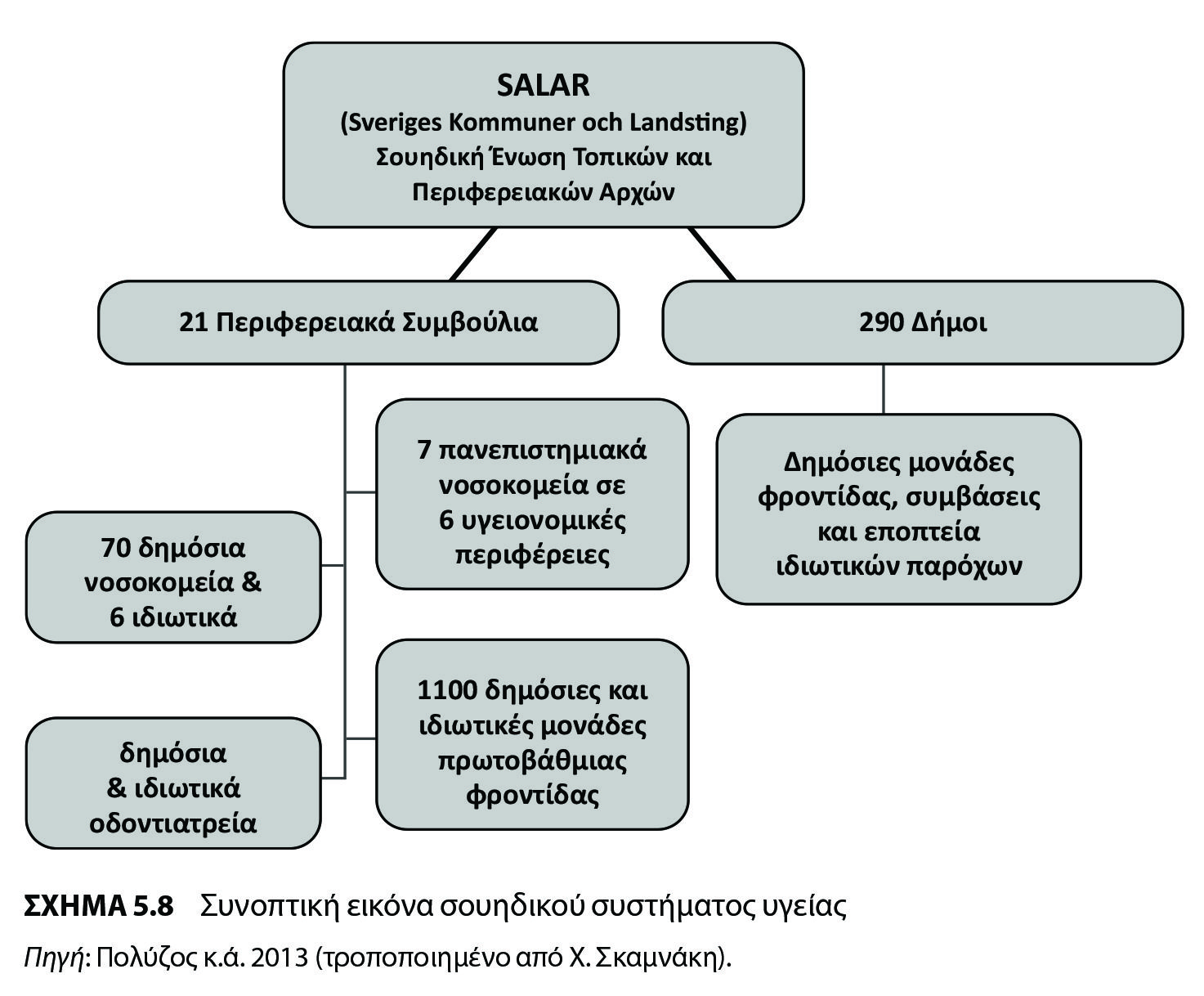 © 2024 Εκδόσεις Κριτική
5.3.1 Μοντέλο χρηματοδότησης υπηρεσιών Εθνικού Συστήματος Υγείας Μ. Βρετανίας κ.ά. (8)
Παραλλαγή του ως άνω συστήματος υγείας βρίσκουμε στην Ισπανία, που άλλαξε προ δεκαετιών τον τρόπο χρηματοδότησης, από κοινωνική ασφάλιση (INSALUD, παραπλήσιο του ΙΚΑ) σε φορολογία μέσω των (17 αυτόνομων) περιφερειών της (Σχήμα 5.9). Το σύστημα χρηματοδοτείται από τον τακτικό προϋπολογισμό των αυτόνομων περιοχών μέσω της φορολόγησης, από εφάπαξ χρηματοδοτήσεις από την κεντρική κυβέρνηση και κατά ένα πολύ μικρό ποσοστό από τα ταμεία ασφάλισης και από τους ίδιους τους ασθενείς, αν και οι περικοπές λόγω της οικονομικής κρίσης οδήγησαν στην αύξηση των ιδιωτικών πληρωμών.
© 2024 Εκδόσεις Κριτική
5.3.1 Μοντέλο χρηματοδότησης υπηρεσιών Εθνικού Συστήματος Υγείας Μ. Βρετανίας κ.ά. (9)
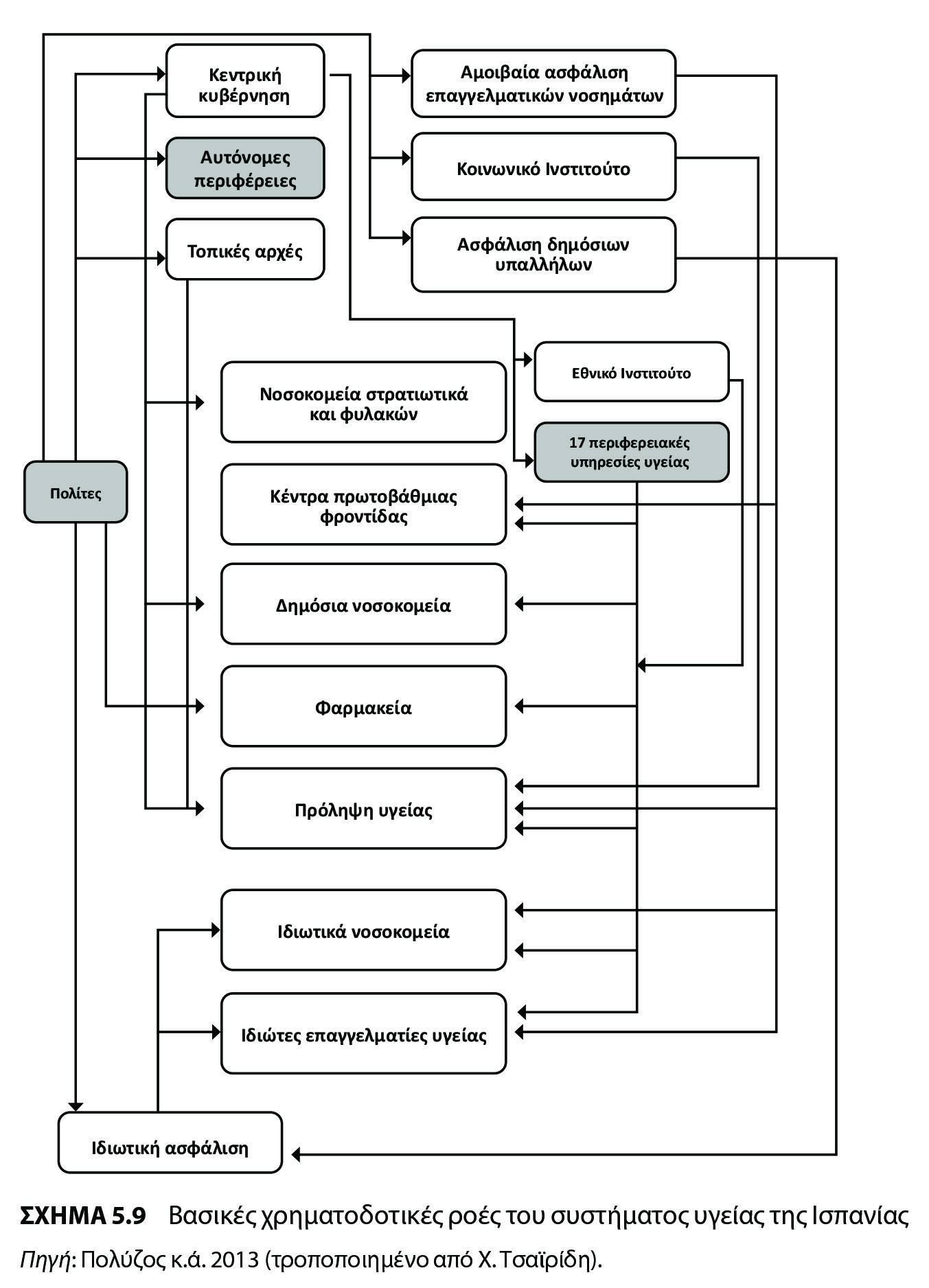 © 2024 Εκδόσεις Κριτική
5.3.2 Μοντέλο χρηματοδότησης κοινωνικής ασφάλισης υγείας Γερμανίας κ.ά. (1)
Υπουργείο Υγείας

Σε ομοσπονδιακό επίπεδο καθορίζει επιτελικά τους κανόνες λειτουργίας και ελέγχει την εφαρμογή αυτών, π.χ. η οδηγία για τη σταθερότητα των εισφορών με την οποία ορίζεται ότι οι δαπάνες για την παροχή υπηρεσιών δεν θα πρέπει να προκαλέσουν βραχυπρόθεσμα ή μακροπρόθεσμα αύξηση των εισφορών και για τα δύο μέρη (εργοδότες–εργαζομένους).
Σε επίπεδο κρατιδίου έχει επιτελικό ρόλο στην ανάπτυξη, επέκταση, συγχώνευση και κλείσιμο κρατικών νοσοκομειακών μονάδων αλλά και των ιδιωτικών. Επεμβαίνει για την επίλυση διαφορών μεταξύ των νοσοκομειακών φορέων και της κοινωνικής ασφάλισης σε ό,τι αφορά τη χρηματοδότηση.
© 2024 Εκδόσεις Κριτική
5.3.2 Μοντέλο χρηματοδότησης κοινωνικής ασφάλισης υγείας Γερμανίας κ.ά. (2)
Κοινωνική ασφάλιση υγείας

Αποτελεί ένωση διάφορων αριθμητικά ασφαλιστικών ταμείων, ανά κρατίδιο. Εκλεγμένοι εκπρόσωποι εργοδοτών και εργαζομένων υπάρχουν στη διοίκηση αυτών. Η διάρθρωση σε ομοσπονδιακό επίπεδο έχει γενικό ρόλο, ενώ το κύριο έργο επιτελείται από την κοινωνική ασφάλιση του κάθε κρατιδίου. Καλύπτει το σύνολο της χρηματοδότησης για την παροχή υπηρεσιών στα νοσοκομεία (γενικά και αποκατάστασης, δημόσια και ιδιωτικά). Επίσης, καλύπτει τις δαπάνες για την παροχή υπηρεσιών πρωτοβάθμιας φροντίδας που προσφέρονται από ιδιωτικά κυρίως ιατρεία και πολυϊατρεία, ή στα εξωτερικά ιατρεία των νοσοκομείων από ιδιώτες ιατρούς.
© 2024 Εκδόσεις Κριτική
5.3.2 Μοντέλο χρηματοδότησης κοινωνικής ασφάλισης υγείας Γερμανίας κ.ά. (3)
Χρηματοδότηση υπηρεσιών υγείας

Η χρηματοδότηση του γερμανικού συστήματος υγείας προέρχεται πρωτίστως από τις ασφαλιστικές εισφορές εργαζομένων και εργοδοτών (πλησίον του 15% των μισθών) και δευτερευόντως από εισφορές ασφαλισμένων σε ιδιωτικές ασφαλιστικές εταιρείες και ιδιωτικές πληρωμές υπό τη μορφή της συμμετοχής του ασθενή στο κόστος των υπηρεσιών (co-payments). Υπολογίζεται ότι το 75% των συνολικών δαπανών προέρχεται από τις εισφορές των μελών των ασφαλιστικών ταμείων και το υπόλοιπο 25% από τις ιδιωτικές πληρωμές και την ιδιωτική ασφάλιση υγείας. Η συλλογή των εισφορών από εργαζομένους και εργοδότες συνεχίζει να γίνεται από τα ασφαλιστικά ταμεία και η ευθύνη μεταφερόταν σταδιακά στο Κεντρικό Ταμείο Υγείας. Τα ταμεία υγείας (μειώθηκαν σε κάτω από 150) διαχειρίζονται τις εισφορές και η δραστηριότητά τους ρυθμίζεται από τον νόμο, ο οποίος εγγυάται τη σταθερότητα του συστήματος υγείας και ένα δίχτυ ασφαλείας στις πιο ευάλωτες ομάδες πληθυσμού. Η αποζημίωση των παρόχων αποτελεί αντικείμενο διαπραγμάτευσης μεταξύ των ασφαλιστικών ταμείων και των παρόχων. Επιπλέον, οι πολίτες μπορούν να επιλέξουν τον δικό τους πάροχο.
© 2024 Εκδόσεις Κριτική
5.3.2 Μοντέλο χρηματοδότησης κοινωνικής ασφάλισης υγείας Γερμανίας κ.ά. (4)
Χρηματοδότηση υπηρεσιών υγείας

Η πλειονότητα των ταμείων δημιούργησε από το 2009 το ΑΟΚ, ενιαίο κεντρικό ταμείο (Σχήμα 5.10). Η κατανομή των οικονομικών πόρων του κεντρικού ταμείου προς τα περίπου 136 ασφαλιστικά ταμεία υγείας γίνεται με βάση τον αριθμό των ασφαλισμένων και αφού σταθμιστούν όλες οι περιπτώσεις με βάση το φύλο και την ηλικία (40 κατηγορίες - ομάδες δικαιούχων/ασθενών), τη νοσηρότητα (80 ασθένειες βαριές και κοστοβόρες και 106 λοιπές κατηγορίες - ομάδες) και την ανικανότητα (6 κατηγορίες - ομάδες). Έτσι, για παράδειγμα, τα ταμεία υγείας λαμβάνουν μεγαλύτερη χρηματοδότηση για ασθενείς με AIDS, καρκίνο ή κυστική ίνωση από ό,τι για τους συνήθεις ασφαλισμένους.
© 2024 Εκδόσεις Κριτική
5.3.2 Μοντέλο χρηματοδότησης κοινωνικής ασφάλισης υγείας Γερμανίας κ.ά. (5)
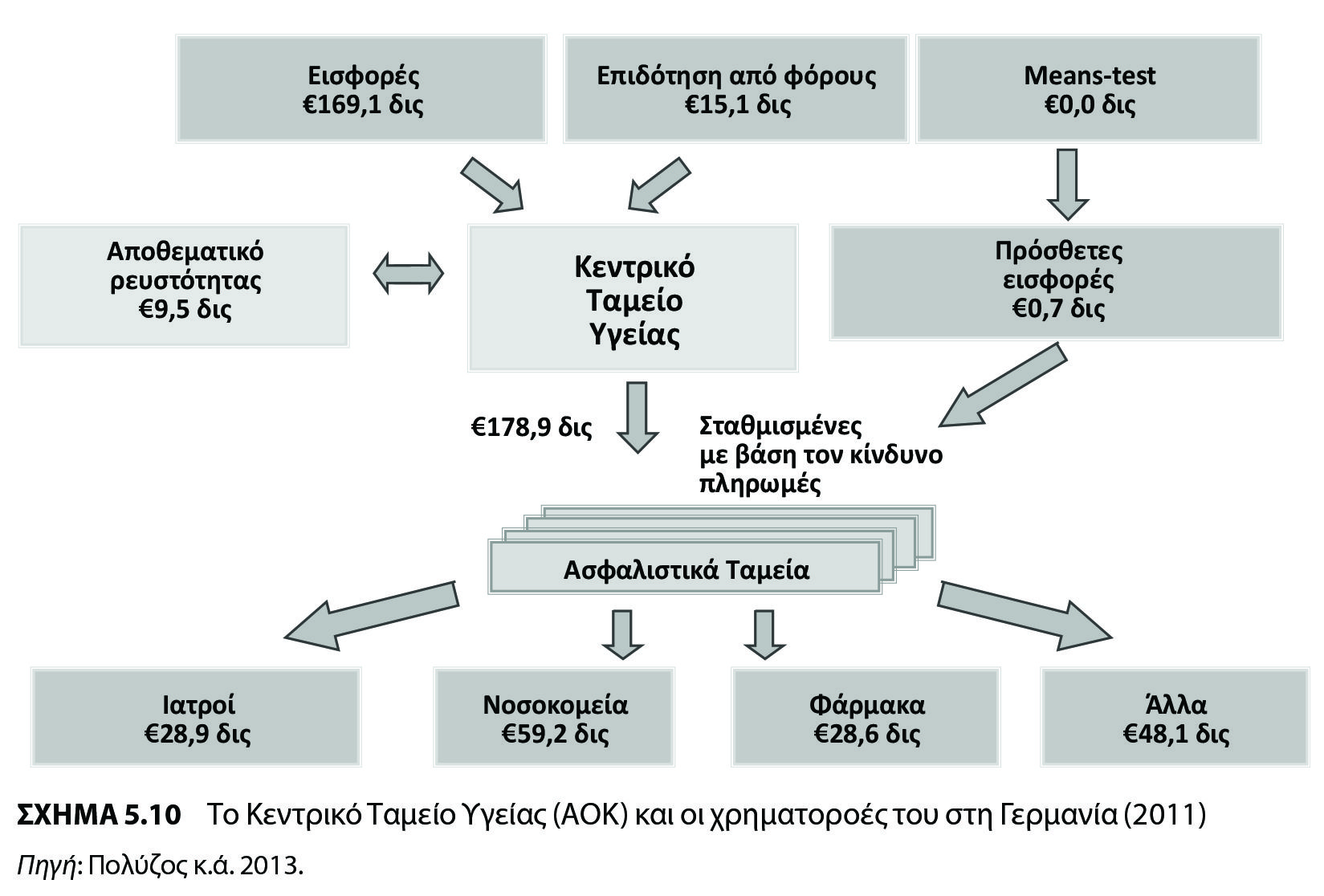 © 2024 Εκδόσεις Κριτική
5.3.2 Μοντέλο χρηματοδότησης κοινωνικής ασφάλισης υγείας Γερμανίας κ.ά. (6)
Νοσοκομεία

Υπάρχουν δημόσια και ιδιωτικού χαρακτήρα νοσοκομεία, τα οποία χρηματοδοτούνται με τους ίδιους όρους και προϋποθέσεις από την κοινωνική ασφάλιση. Τα δημόσια νοσοκομεία υπάγονται στα δημοτικά συμβούλια της περιοχής που ανήκουν και, εάν καλύπτουν περισσότερους του ενός δήμου, σε διαδημοτικά συμβούλια που τα μέλη τους ορίζονται από τα επιμέρους δημοτικά συμβούλια. Οι αρμοδιότητες των δημοτικών συμβουλίων περιορίζονται στην έγκριση των προϋπολογισμών και ισολογισμών, στην έγκριση πρόσληψης διευθυντικών στελεχών και ό,τι αφορά την επέκταση του νοσοκομείου και την ανάπτυξη νέων ειδικοτήτων. Το σύνολο των υπόλοιπων ενεργειών αποφασίζεται και εκτελείται από τη διοικούσα επιτροπή του νοσοκομείου, που αποτελείται από τους τρεις διευθυντές των υπηρεσιών του νοσοκομείου (διοικητική, ιατρική, νοσηλευτική). Εισηγητής των θεμάτων στο δημοτικό συμβούλιο είναι ο διοικητικός διευθυντής και συμμετέχει ο διευθυντής της ιατρικής υπηρεσίας σε θέματα ιατρικού ενδιαφέροντος. Ο διοικητικός διευθυντής προσλαμβάνεται για τη συγκεκριμένη και μόνο θέση. Με τις πρόσφατες συνενώσεις εισήλθε και ο θεσμός του Γενικού Εκτελεστικού Διευθυντή (CEO).
© 2024 Εκδόσεις Κριτική
5.3.2 Μοντέλο χρηματοδότησης κοινωνικής ασφάλισης υγείας Γερμανίας κ.ά. (7)
Νοσοκομεία

Ο έλεγχος των οικονομικών πόρων αποφασίζεται με διαπραγματεύσεις μεταξύ της κοινωνικής ασφάλισης και του φορέα των νοσοκομείων ως προς το ύψος των συνολικών δαπανών και με το κάθε νοσοκομείο για το ύψος του προϋπολογισμού. Ο νοσοκομειακός προϋπολογισμός καλύπτεται με πάγια νοσήλια που είναι σταθερά για όλα τα νοσοκομεία και αφορούν το διοικητικό-ξενοδοχειακό κόστος και κόστος συντήρησης, αποφασίζονται σε επίπεδο κοινωνικής ασφάλισης και φορέα των νοσοκομείων, ενώ το υπόλοιπο ποσό καλύπτεται από το είδος παροχής της υπηρεσίας που προσφέρεται, μια μορφή DRGs, που ένα μέρος διαπραγματεύεται το νοσοκομείο.
© 2024 Εκδόσεις Κριτική
5.3.2 Μοντέλο χρηματοδότησης κοινωνικής ασφάλισης υγείας Γερμανίας κ.ά. (8)
Εξωνοσοκομειακή φροντίδα

Η αποζημίωση των ιατρών στην εξωνοσοκομειακή περίθαλψη γίνεται με μια σύνθετη διαδικασία δύο βημάτων. Πρώτα τα ασφαλιστικά ταμεία πληρώνουν συνολικά τις ενώσεις των ιατρών της εξωνοσοκομειακής περίθαλψης και αυτά, στη συνέχεια, καλούνται να αποζημιώσουν τους ιατρούς που είναι συνδεδεμένοι με τα ασφαλιστικά ταμεία. Η συνολική αμοιβή συμφωνείται ύστερα από διαπραγμάτευση και βασίζεται συνήθως σε ένα ποσό (1/4) κατά κεφαλήν ασφαλισμένου, με το οποίο καλύπτονται όλες οι υπηρεσίες που προσφέρονται από τους «συνδεδεμένους» ιατρούς όλων των ειδικοτήτων. Αυτό το κατά κεφαλήν ποσό διαφέρει από ταμείο σε ταμείο και από κρατίδιο σε κρατίδιο. Οι ενώσεις των ιατρών, στη συνέχεια, αναλαμβάνουν τις αποζημιώσεις των μελών τους με βάση μια ενιαία κλίμακα αξιών (uniform value scale). Σε αυτήν την κλίμακα αξιών (3/4) εκτός από τις 147 βασικές υπηρεσίες ΠΦΥ που καλύπτονται από τα ταμεία (επισκέψεις, εξετάσεις κ.λπ.), οι υπηρεσίες ταξινομούνται και κατά ειδικότητα.
© 2024 Εκδόσεις Κριτική
5.3.2 Μοντέλο χρηματοδότησης κοινωνικής ασφάλισης υγείας Γερμανίας κ.ά. (9)
Παραπλήσιο σύστημα υγείας διαθέτει και η Γαλλία (Σχήμα 5.11), με το κεντρικό ταμείο υγείας να χρηματοδοτεί τις υπηρεσίες υγείας. Βασική διαφορά και καλό παράδειγμα αποτελεί η συμπληρωματική (ιδιωτική) ασφάλιση υγείας, που βοηθά τις καλύψεις της (κοινωνικής) ασφάλισης υγείας. Οι δαπάνες υγείας στη Γαλλία καταβάλλονται κατά περίπου 75% από υποχρεωτική κοινωνική ασφάλιση, ενώ το υπόλοιπο 25% καταβάλλεται κυρίως από την ιδιωτική ασφάλιση. Στην αγορά υπηρεσιών υγείας της Γαλλίας συναντώνται μονοψωνιακές συνθήκες, με την ένωση/ομοσπονδία των μεγαλύτερων ασφαλιστικών οργανισμών (UNCAM) να είναι ο μοναδικός διαπραγματευτής. Ιδιαίτερη αίσθηση προκαλεί το σύστημα κινήτρων που εφαρμόζει η UNCAM για τους συμβεβλημένους παρόχους της.
Το 1996 δημιουργήθηκαν αποκεντρωμένοι περιφερειακοί νοσοκομειακοί οργανισμοί με μεγαλύτερη διοικητική και διαχειριστική αυτονομία. Η Πρωτοβάθμια Φροντίδα Υγείας (ΠΦΥ) στη Γαλλία παρέχεται κυρίως από ιδιώτες ιατρούς. Κάθε ασφαλισμένος επιλέγει ελεύθερα τον ιατρό του, ενώ παράλληλα του παρέχεται η δυνατότητα ελεύθερης πρόσβασης σε ειδικευμένους ιατρούς. Για τον έλεγχο των ιδιωτών ιατρών στην ΠΦΥ, που αμείβονται κυρίως κατά πράξη, έχουν καθιερωθεί ιατρικά πρωτόκολλα, ενώ προβλέπονται ποινές για προκλητή ζήτηση (υπερκατανάλωση). Επίσης, έχουν αναπτυχθεί συστήματα «επιβράβευσης» μέσω ειδικών συμβολαίων, που περιέχουν κριτήρια απόδοσης και ποιότητας. Γενικότερα, ο τομέας του ποιοτικού ελέγχου και της διαπίστευσης στη Γαλλία έχει αναβαθμιστεί τα τελευταία χρόνια με τη δημιουργία ενός ειδικού φορέα.
© 2024 Εκδόσεις Κριτική
5.3.2 Μοντέλο χρηματοδότησης κοινωνικής ασφάλισης υγείας Γερμανίας κ.ά. (9)
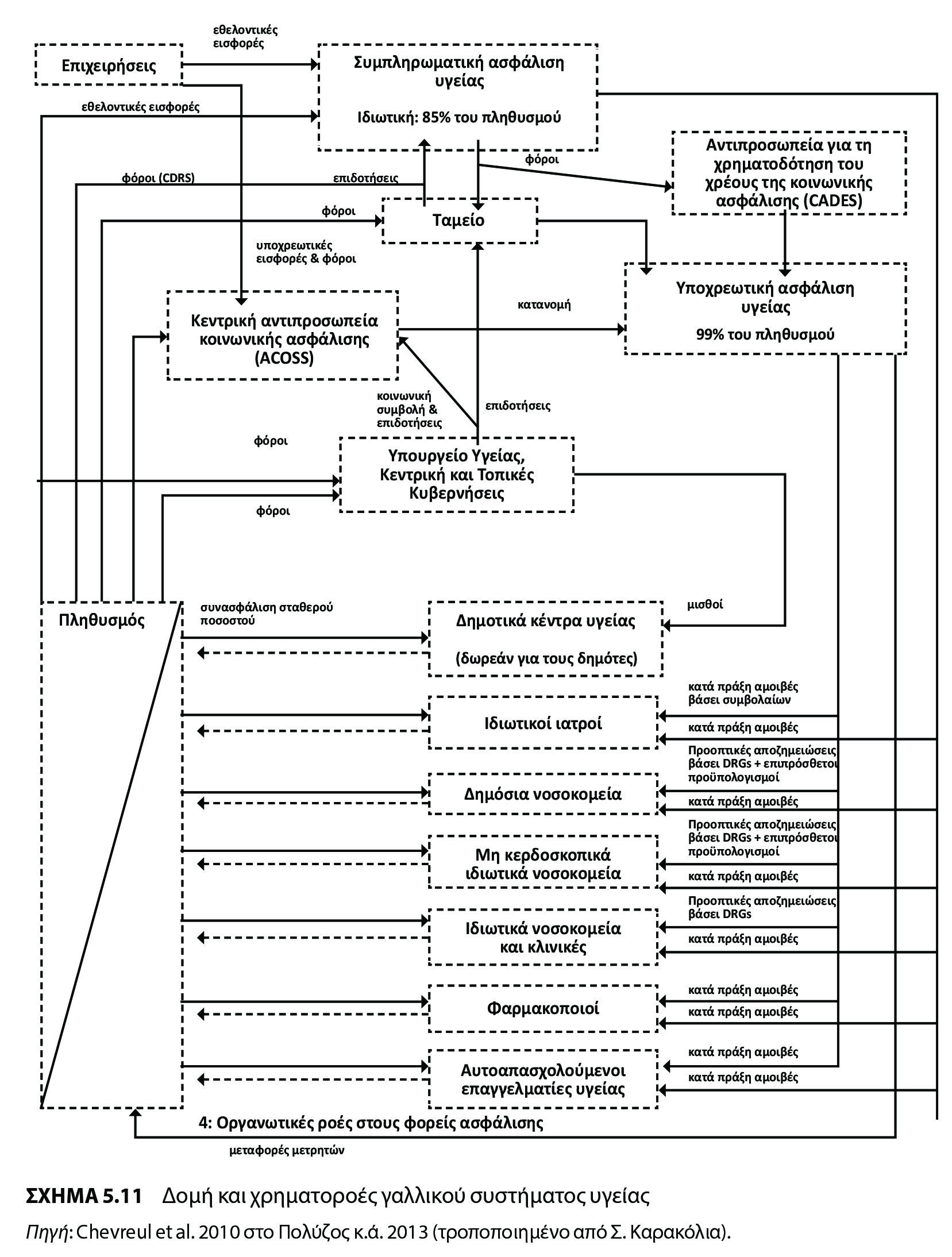 © 2024 Εκδόσεις Κριτική
5.3.2 Μοντέλο χρηματοδότησης κοινωνικής ασφάλισης υγείας Γερμανίας κ.ά. (10)
Το ολλανδικό σύστημα υγείας είναι μια παραλλαγή (κοινωνικής) ασφάλισης (Σχήμα 5.12), αλλά με τη δυνατότητα εθελοντικής (ελεύθερης) επιλογής ταμείου. Το ολλανδικό σύστημα υγείας είναι ίσως το πλέον «ιδιωτικοποιημένο» σύστημα δημόσιου χαρακτήρα στην Ευρώπη. Χρηματοδοτείται κυρίως από τις ασφαλιστικές εισφορές και υπάρχει ανταγωνισμός μεταξύ των θεσμικών ασφαλιστικών ταμείων και μεταξύ των ιδιωτικών ασφαλιστικών εταιρειών που έχουν σημαντικό ρόλο στην ασφάλιση και παροχή υπηρεσιών υγείας. Η Πρωτοβάθμια Φροντίδα Υγείας παρέχεται κυρίως από τους γενικούς ιατρούς, οι οποίοι είναι ιδιώτες με λίστες εγγεγραμμένου πληθυσμού και αμείβονται κυρίως κατά κεφαλήν. Παρά το γεγονός ότι το ολλανδικό σύστημα υγείας είναι εξαιρετικά φιλελεύθερο σε σχέση με την ελληνική πραγματικότητα, θα μπορούσε να εμπνεύσει καλές πρακτικές για την ΠΦΥ, ιδιαίτερα στα πεδία της οργάνωσης και της χρηματοδότησης των παρόχων.
© 2024 Εκδόσεις Κριτική
5.3.2 Μοντέλο χρηματοδότησης κοινωνικής ασφάλισης υγείας Γερμανίας κ.ά. (11)
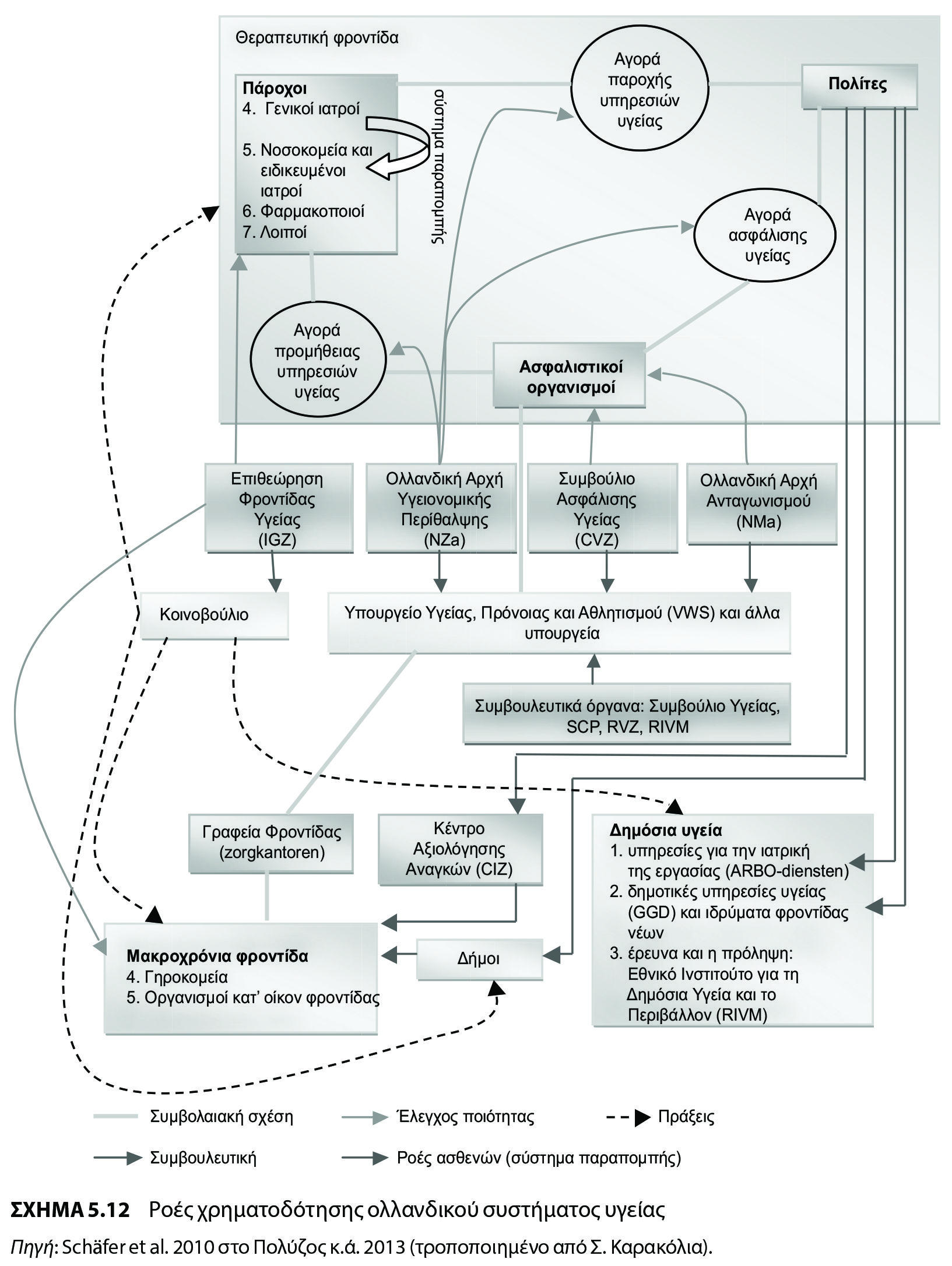 © 2024 Εκδόσεις Κριτική
5.3.3 Το μοντέλο των Ηνωμένων Πολιτειών Αμερικής (ΗΠΑ) (1)
Οι ΗΠΑ διατηρούν κυρίως ιδιωτικό σύστημα υγείας (άνω του 50% της χρηματοδότησης) και με εθελοντική (ιδιωτική) ασφάλιση (τα 2/3 της ανάλογης κάλυψης). Οι ανάγκες ευάλωτων πληθυσμών (ηλικιωμένοι, μη ασφαλισμένοι, AMεA κ.ά.) δημιούργησαν την (πολιτική) υποχρέωση στην ομοσπονδιακή αρχή (με κύριες πρωτοβουλίες δημοκρατικών Προέδρων), και στις αντίστοιχες πολιτειακές, για χρηματοδότηση (κάτω από το 50%) καθολικών προγραμμάτων (Medicare και Medicaid) μέσω ασφαλιστικών κ.ά. οργανισμών (το 1/3 αυτής), συμβαλλομένων με δημόσιους ή ιδιωτικούς παρόχους (Σχήμα 5.13). Το Medicare χρηματοδοτείται μέσω ενός συνδυασμού του φόρου μισθωτών υπηρεσιών, των ασφαλίστρων και των ομοσπονδιακών γενικών εσόδων. Το Medicaid χρηματοδοτείται από φορολογικά έσοδα και χορηγείται από τις Πολιτείες, οι οποίες λειτουργούν το πρόγραμμα με βάση ευρείες ομοσπονδιακές οδηγίες. Οι Πολιτείες λαμβάνουν συμπληρωματικά κονδύλια από την ομοσπονδιακή κυβέρνηση για το Medicaid σε ποσοστά που ποικίλλουν ανάλογα με το κατά κεφαλήν εισόδημα.
© 2024 Εκδόσεις Κριτική
5.3.3 Το μοντέλο των Ηνωμένων Πολιτειών Αμερικής (ΗΠΑ) (2)
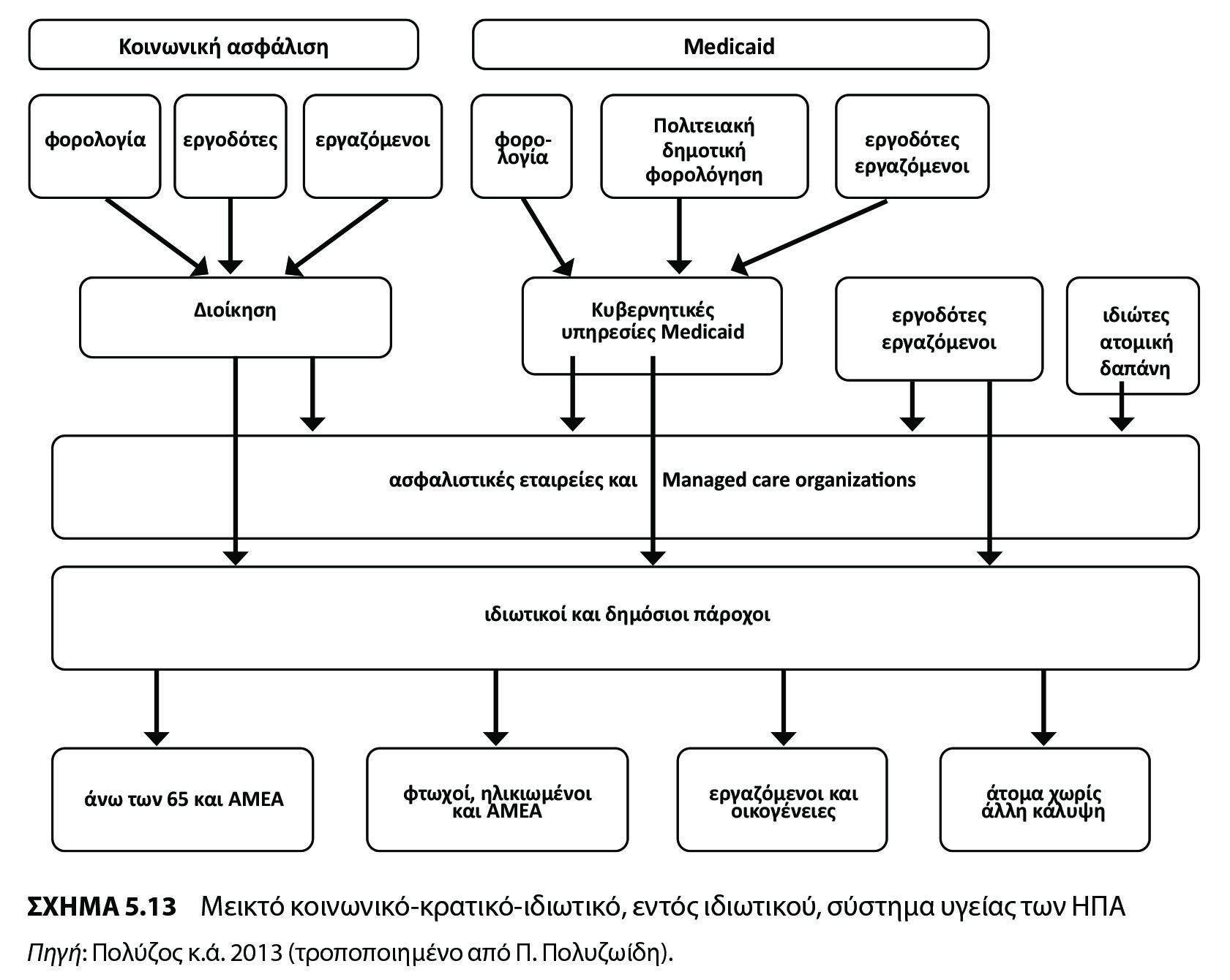 © 2024 Εκδόσεις Κριτική
5.3.3 Το μοντέλο των Ηνωμένων Πολιτειών Αμερικής (ΗΠΑ) (3)
Στο επίπεδο της παροχής, δίνεται υπερβολική έμφαση σε εξειδικευμένες ιατρικές υπηρεσίες εις βάρος της πρωτοβάθμιας φροντίδας με έναν απίστευτο συνδυασμό σχημάτων παροχής, με κυριότερες μορφές αυτές των HMOs και PPOs. Εκεί, όμως, που κανείς εντυπωσιάζεται είναι οι μέθοδοι αποζημίωσης των προμηθευτών, τα ενσωματωμένα κίνητρα, τα διαφορετικά ασφαλιστικά πακέτα και γενικά τα εργαλεία και οι τεχνικές που χρησιμοποιούνται για τον έλεγχο του κόστους. Παρόλα αυτά, πρέπει να θεωρηθεί ως ένα σύστημα περισσότερο προς αποφυγή, ιδιαίτερα όταν κανείς αντιπαραβάλλει το πολύ υψηλό του κόστος με τα αποτελέσματα που τελικά επιτυγχάνει, έστω και αν τη συζήτηση ορίζουν, και σε αυτήν τη χώρα, προβληματισμοί πάνω σε θέματα ισότητας, οικονομίας, ποιότητας, πρόσβασης, αποδοτικής χρήσης των πόρων και καλών κλινικών αποτελεσμάτων.
© 2024 Εκδόσεις Κριτική
5.4 Αποζημιώσεις παρόχων υπηρεσιών υγείας
Δύο είναι τα κυρίαρχα συστήματα αποζημίωσης, το πρώτο βασίζεται στην αναδρομική αποζημίωση των παρόχων και τo δεύτερο στην προοπτική αποζημίωση. Τα σημαντικότερα μέτρα που εφαρμόζονται σε άλλες χώρες για τον έλεγχο των δαπανών υγείας είναι η εφαρμογή νέων τρόπων χρηματοδότησης, οι οποίοι χαρακτηρίζονται από την επιβολή συνολικών, κλειστών, σφαιρικών προϋπολογισμών, αλλά και αποζημίωσης. Στην κατεύθυνση αυτή επιβάλλεται η δημιουργία κατάλληλου μηχανισμού βάσεων δεδομένων για μέτρηση των δεικτών αποτελεσματικότητας και αποτίμηση του πραγματικού κόστους των νοσοκομειακών υπηρεσιών. Για να έχει αποτέλεσμα η εφαρμογή και διαχείριση ενός σύγχρονου χρηματοδοτικού μοντέλου, στη βάση του προοπτικού προϋπολογισμού, πρέπει να συνδυαστούν όλες οι πηγές χρηματοδότησης, κυρίως ο κρατικός προϋπολογισμός και η κοινωνική ασφάλιση (Πολύζος 2007).
© 2024 Εκδόσεις Κριτική
5.4.1 Τρόποι αποζημίωσης παρόχων της πρωτοβάθμιας φροντίδας υγείας (1)
Οι σημαντικότεροι τρόποι αποζημίωσης των ιατρών είναι η αμοιβή κατά πράξη και περίπτωση, η αμοιβή με πάγιο μισθό και η κατά κεφαλήν αμοιβή. Σημειώνουμε ότι σε πολλές χώρες υιοθετείται ένας συνδυασμός των παραπάνω μεθόδων, ενώ σε κάποιες άλλες περιπτώσεις (π.χ. ΗΠΑ) ο τρόπος αποζημίωσης είναι ελεύθερος και χωρίς περιορισμούς, ως απόρροια της ελεύθερης λειτουργίας της αγοράς.

α) Αμοιβή κατά πράξη και περίπτωση.
Ο κλασικός αυτός τρόπος αποζημίωσης των ιατρών εξασφαλίζει την ελευθερία της επιλογής από την πλευρά των χρηστών, οι οποίοι μπορούν να επιλέξουν τόσο με ποιοτικά όσο και με οικονομικά κριτήρια. Στη δεύτερη περίπτωση, η επιλογή έχει να κάνει με το κατά πόσο ο ιατρός θα λειτουργεί ως ελεύθερος επαγγελματίας ή στο πλαίσιο συμβάσεων με ασφαλιστικούς φορείς. Ο τρόπος αυτός, αν δεν ελεγχθεί ο όγκος των ιατρικών πράξεων, οδηγεί σε «προκλητή ζήτηση» και σε αύξηση τελικά των δαπανών.
© 2024 Εκδόσεις Κριτική
5.4.1 Τρόποι αποζημίωσης παρόχων της πρωτοβάθμιας φροντίδας υγείας (2)
β) Αμοιβή με πάγιο μισθό. 
Οι ιατροί αμείβονται για τις υπηρεσίες που παρέχουν σε οποιονδήποτε φορέα (δημόσια νοσοκομεία, εξωτερικά ιατρεία νοσοκομείων, πολυϊατρεία ασφαλιστικών οργανισμών, κέντρα υγείας, αγροτικά ιατρεία και πρόσφατα στις τοπικές μονάδες υγείας) με πάγιο μισθό. Η πρακτική αυτή μειώνει το κόστος για το σύστημα υγείας, αλλά ταυτόχρονα εξαφανίζει κάθε κίνητρο παραγωγικότητας και πιθανόν ποιότητας, αν δεν ελεγχθεί. Όμως, η μέθοδος αυτή επιτρέπει τον σχεδιασμό και προγραμματισμό του υγειονομικού τομέα, με δεδομένο ότι δίνει τη δυνατότητα προσέγγισης του ύψους των εξόδων για αμοιβές ιατρικής περίθαλψης. Ταυτόχρονα, όμως, έχουμε άρση της ελεύθερης επιλογής.
© 2024 Εκδόσεις Κριτική
5.4.1 Τρόποι αποζημίωσης παρόχων της πρωτοβάθμιας φροντίδας υγείας (3)
γ) Αμοιβή κατά κεφαλήν (αριθμός εγγεγραμμένων).
Ο τρόπος αυτός χρηματοδότησης αποτελεί μια σύγχρονη μέθοδο κατανομής των πόρων υγείας –ιδιαίτερα σε πρωτοβάθμιο επίπεδο– στα πλεονεκτήματα της οποίας κεντρική θέση κατέχει η εξασφάλιση της ελευθερίας στην επιλογή ιατρού από τον χρήστη. Την ίδια στιγμή, ο κάθε
ιατρός διαθέτει ένα ισχυρό οικονομικό κίνητρο, ώστε να αυξήσει τον αριθμό των εγγραφομένων μέσα από την αναβάθμιση των παρεχόμενων υπηρεσιών, με κίνδυνο όμως τη μείωση του διαθέσιμου χρόνου και τις συνεχείς παραπομπές και σε νοσοκομεία λόγω της διόγκωσης του καταλόγου του ιατρού. Επιπρόσθετα, η χρηματοδοτική αυτή πολιτική περιορίζει την προκλητή ζήτηση, γιατί η αμοιβή του ιατρού είναι προκαθορισμένη, προσδιορίζεται από τον αριθμό των ασφαλισμένων (κατά κεφαλήν) και είναι ανεξάρτητη από τον όγκο των υπηρεσιών.
Προς άρση των μειονεκτημάτων και με βάση το γ, χρησιμοποιούνται και τα α (π.χ. εμβολιασμοί) και β (π.χ. κτίρια).
© 2024 Εκδόσεις Κριτική
5.4.2 Τρόποι αποζημίωσης νοσοκομείων (1)
Οι βασικοί τρόποι βελτίωσης της νοσοκομειακής χρηματοδότησης που χρησιμοποιούνται σήμερα, στηρίζονται στη σύνταξη προοπτικών προϋπολογισμών και είναι:
• Ο συνολικός προϋπολογισμός (σφαιρικός, κλειστός) για μια συγκεκριμένη περίοδο.
• Η εφαρμογή διαπραγματεύσιμων νοσηλίων, ανάλογα με τον όγκο των υπηρεσιών.
• Η πληρωμή με βάση ένα προαποφασισμένο ποσό νοσηλίων για κάθε ιατρική περίπτωση, ανάλογα με τη διάγνωση (ομοιογενείς διαγνωστικές κατηγορίες – DRGs – βλ. παρακάτω).
• Μεικτά συστήματα (προϋπολογισμοί, DRGs και Pay for Performance–P4P).
© 2024 Εκδόσεις Κριτική
5.4.2 Τρόποι αποζημίωσης νοσοκομείων (2)
Στην επιλογή του τρόπου αποζημίωσης και της αποδοτικής αξιοποίησής του κυρίαρχο ρόλο παίζουν η συμπεριφορά των ιατρών και των διοικούντων, καθώς και το ιδιοκτησιακό καθεστώς σε συνδυασμό με την εσωτερική οργάνωση και τον τρόπο διοίκησης-διαχείρισης των νοσοκομείων. Το σημαντικότερο στοιχείο της μεθόδου χρηματοδότησης αφορά τα κίνητρα αποδοτικότητας και αποτελεσματικότητας που τη χαρακτηρίζουν. Η μέθοδος χρηματοδότησης μπορεί να αποτελέσει βασικό μοχλό κινητοποίησης του προσωπικού και συντελεστή μέτρησης της νοσοκομειακής αποδοτικότητας. Βασική προϋπόθεση για την εφαρμογή μιας από τις μεθόδους προοπτικής χρηματοδότησης, οι οποίες έχουν να επιδείξουν επιτυχημένη εφαρμογή σε άλλες χώρες, αποτελεί η ύπαρξη επαρκών στοιχείων για την εκτίμηση του μεγέθους του προοπτικού, κλειστού προϋπολογισμού.
Τέτοια στοιχεία αφορούν:
• Τις εισροές, όπως ώρες εργασίας ιατρών, κλίνες, τεχνολογία, φάρμακα κ.λπ.
• Ενδιάμεσες εισροές-εκροές, όπως ιατρικές υπηρεσίες, εργαστηριακές εξετάσεις,
χειρουργικές επεμβάσεις, ξενοδοχειακές υπηρεσίες.
• Τελικές εκροές: νοσηλευθέντες ασθενείς, ιατρικές περιπτώσεις ανά ειδικότητα,
ασθένεια, διάγνωση.
• Τελικό αποτέλεσμα: επίπεδο υγείας ασθενή.
© 2024 Εκδόσεις Κριτική
5.4.2 Τρόποι αποζημίωσης νοσοκομείων (3)
Οι βασικοί δείκτες αυτών των μεγεθών είναι: ο αριθμός κλινών, αριθμός νοσηλευθέντων ασθενών, ημέρες νοσηλείας, μέση διάρκεια νοσηλείας, πληρότητα, κάλυψη κλινών, ρυθμός εισροής ασθενών ανά κλίνη, διάστημα εναλλαγής, δείκτες στελέχωσης, επενδύσεων, κόστος ανά ασθενή, κόστος ανά ημέρα νοσηλείας κ.ά. Χωρίς την ύπαρξη των στοιχείων αυτών είναι πολύ δύσκολη, έως αδύνατη, η αποτελεσματική εφαρμογή προοπτικών μεθόδων χρηματοδότησης (Πολύζος 1999).
© 2024 Εκδόσεις Κριτική
5.4.3 Ανακεφαλαίωση μεθόδων αποζημίωσης και ύψους αμοιβών στην ΠΦΥ (1)
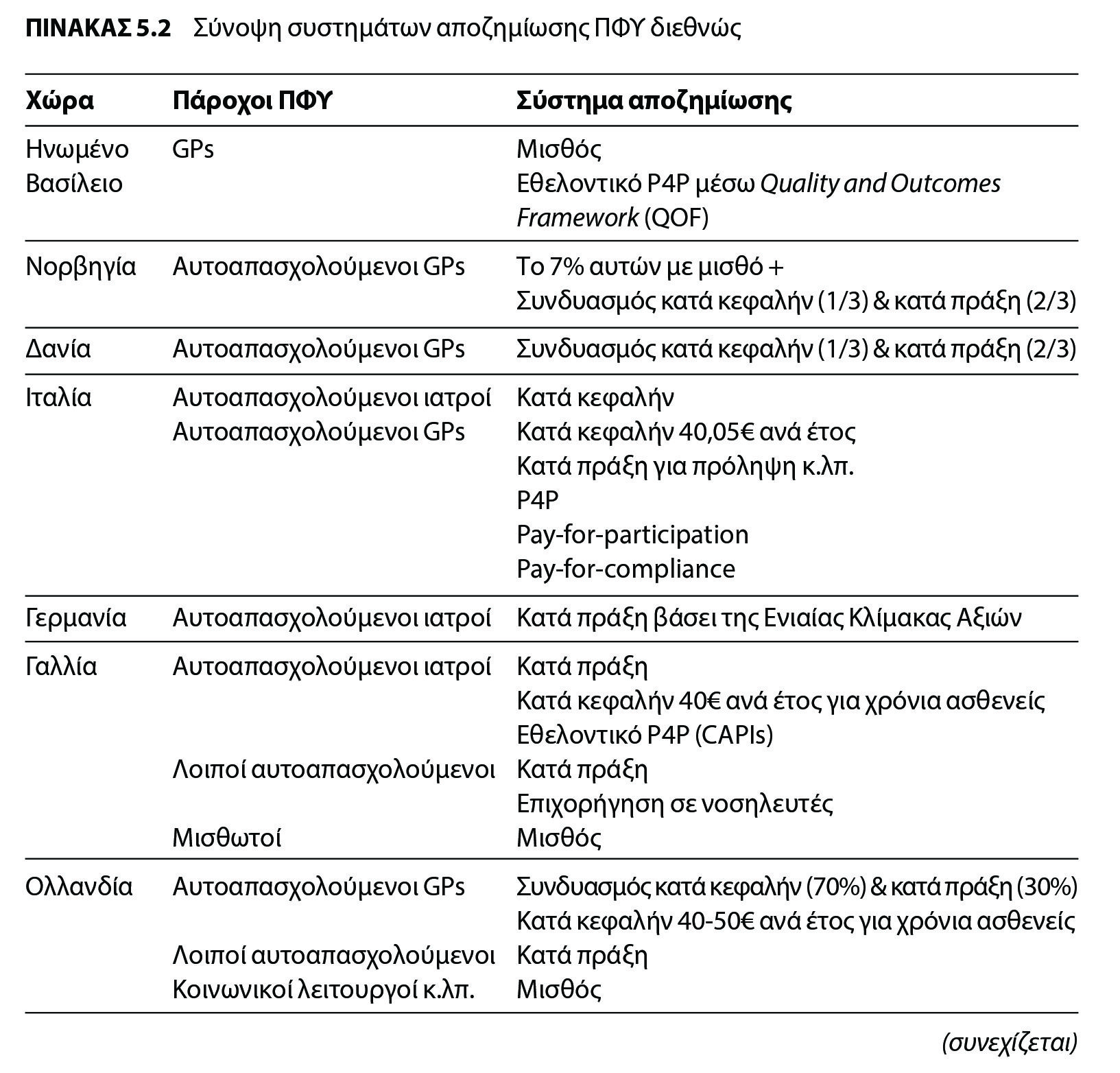 © 2024 Εκδόσεις Κριτική
5.4.3 Ανακεφαλαίωση μεθόδων αποζημίωσης και ύψους αμοιβών στην ΠΦΥ (2)
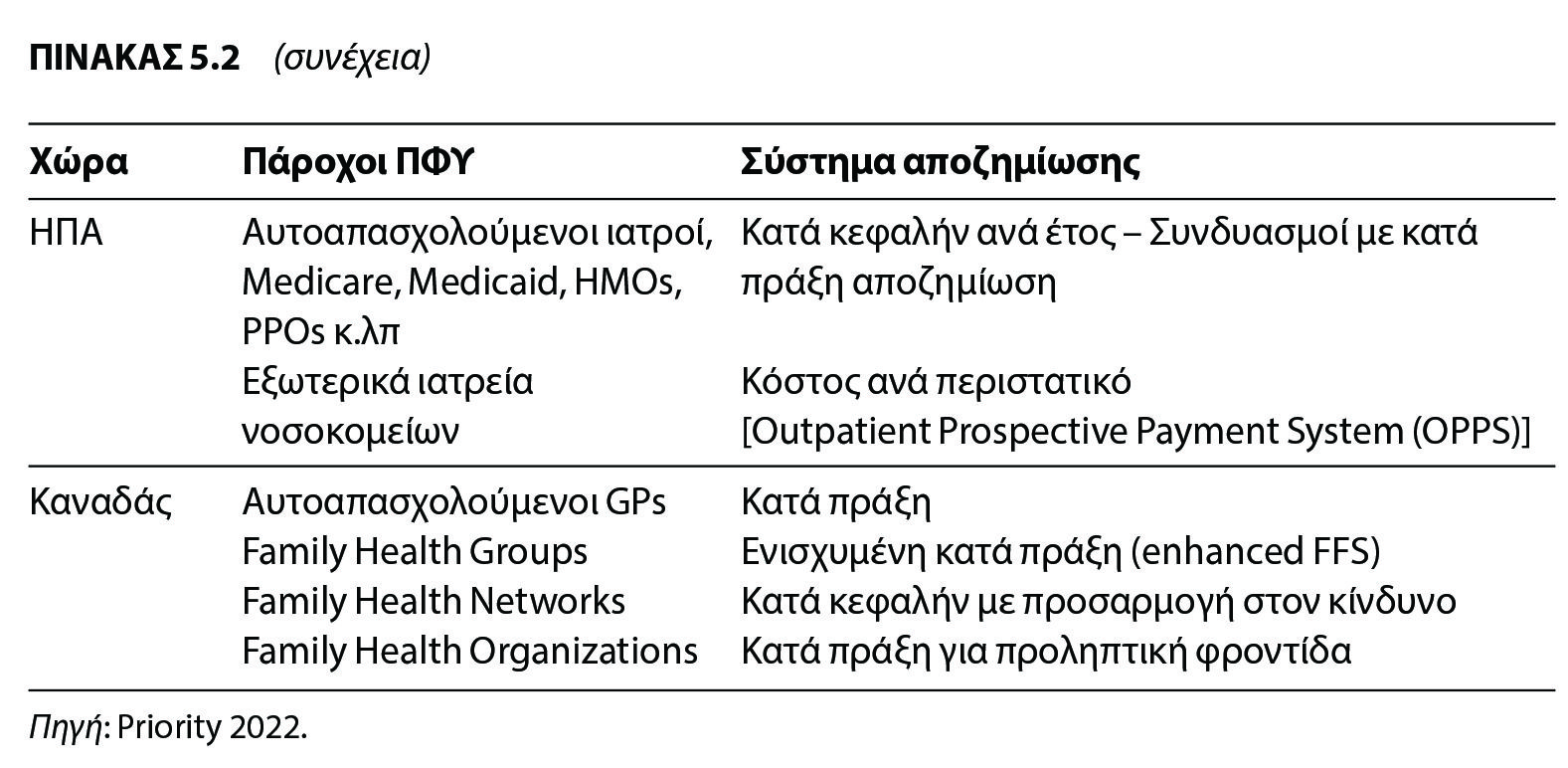 © 2024 Εκδόσεις Κριτική
5.4.3 Ανακεφαλαίωση μεθόδων αποζημίωσης και ύψους αμοιβών στην ΠΦΥ (3)
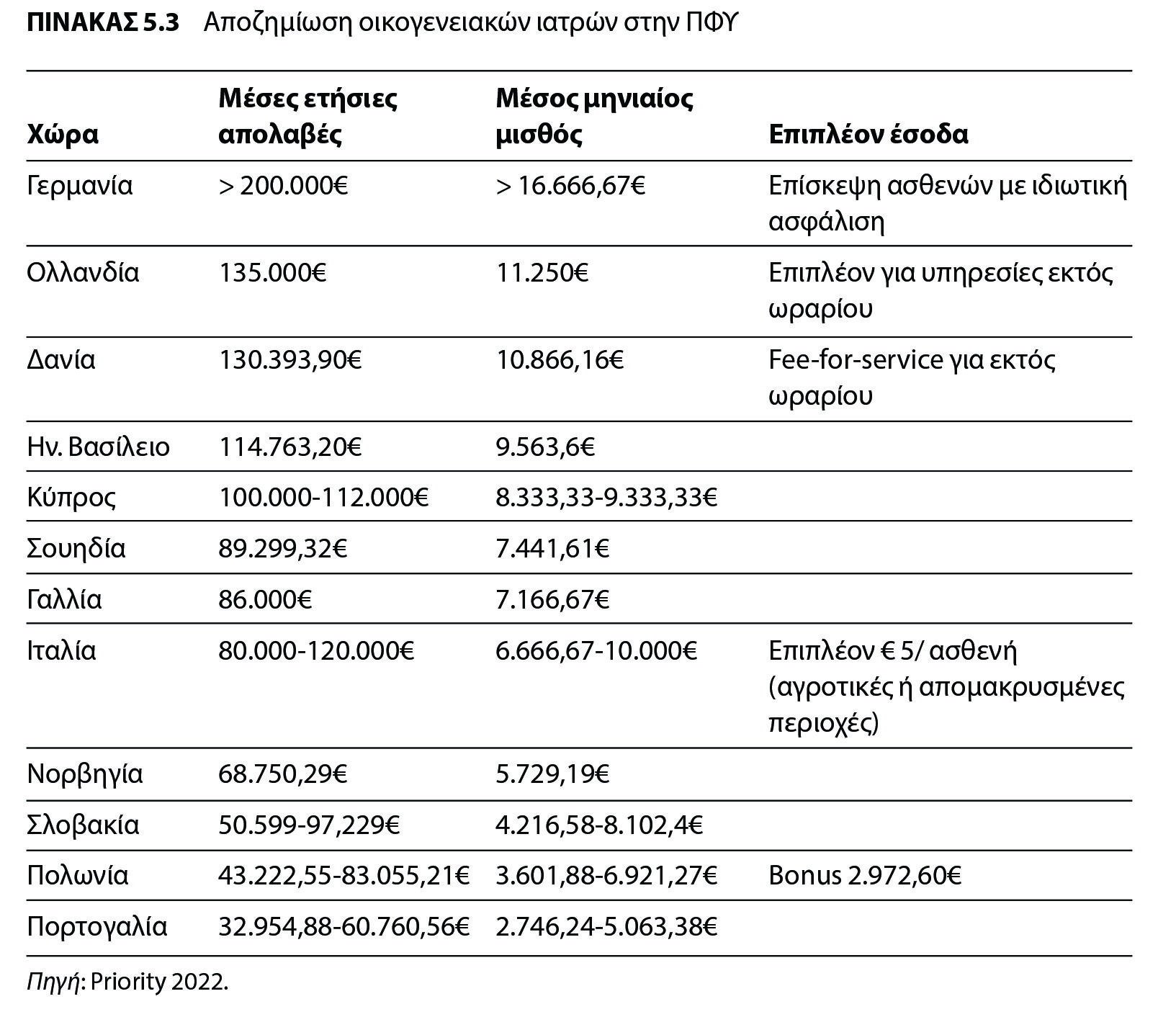 © 2024 Εκδόσεις Κριτική
5.5 Η ελληνική περίπτωση (1)
Με έγκριση του συγγραφέα, από θεσμικό του ρόλο 12 έτη πριν, ο αείμνηστος καθηγητής Λυκούργος Λιαρόπουλος, στον οποίο αφιερώνεται το παρόν, ανέλαβε με συνεργάτες του να δημιουργηθεί σύστημα λογαριασμών υγείας και για τη χώρα μας. Βάσει των πιο πρόσφατων στοιχείων της ΕΛΣΤΑΤ (ΕΛΣΤΑΤ, Σύστημα Λογαριασμών Υγείας 2022), η συνολική χρηματοδότηση για τις δαπάνες υγείας ως προς το Ακαθάριστο Εγχώριο Προϊόν (ΑΕΠ) στην Ελλάδα για το έτος 2020 ανήλθε στο 9,5% του ΑΕΠ έναντι 8,2% του έτους 2019 (Πίνακας 5.4). Η αύξηση αυτή, για την οποία κρατούμε επιφυλάξεις, οφείλεται κυρίως στην πρόσφατη πανδημία. Το ποσοστό της συνολικής χρηματοδότησης των δαπανών υγείας ως προς το ΑΕΠ σύμφωνα με το Ευρωπαϊκό Σύστημα Λογαριασμών 2010 (European System of Accounts - ESA 2010), που εφαρμόστηκε και στην Ελλάδα από το επόμενο έτος, για τα έτη 2016 έως 2020, είναι ο ακόλουθος (Σχήμα 5.14).
© 2024 Εκδόσεις Κριτική
5.5 Η ελληνική περίπτωση (2)
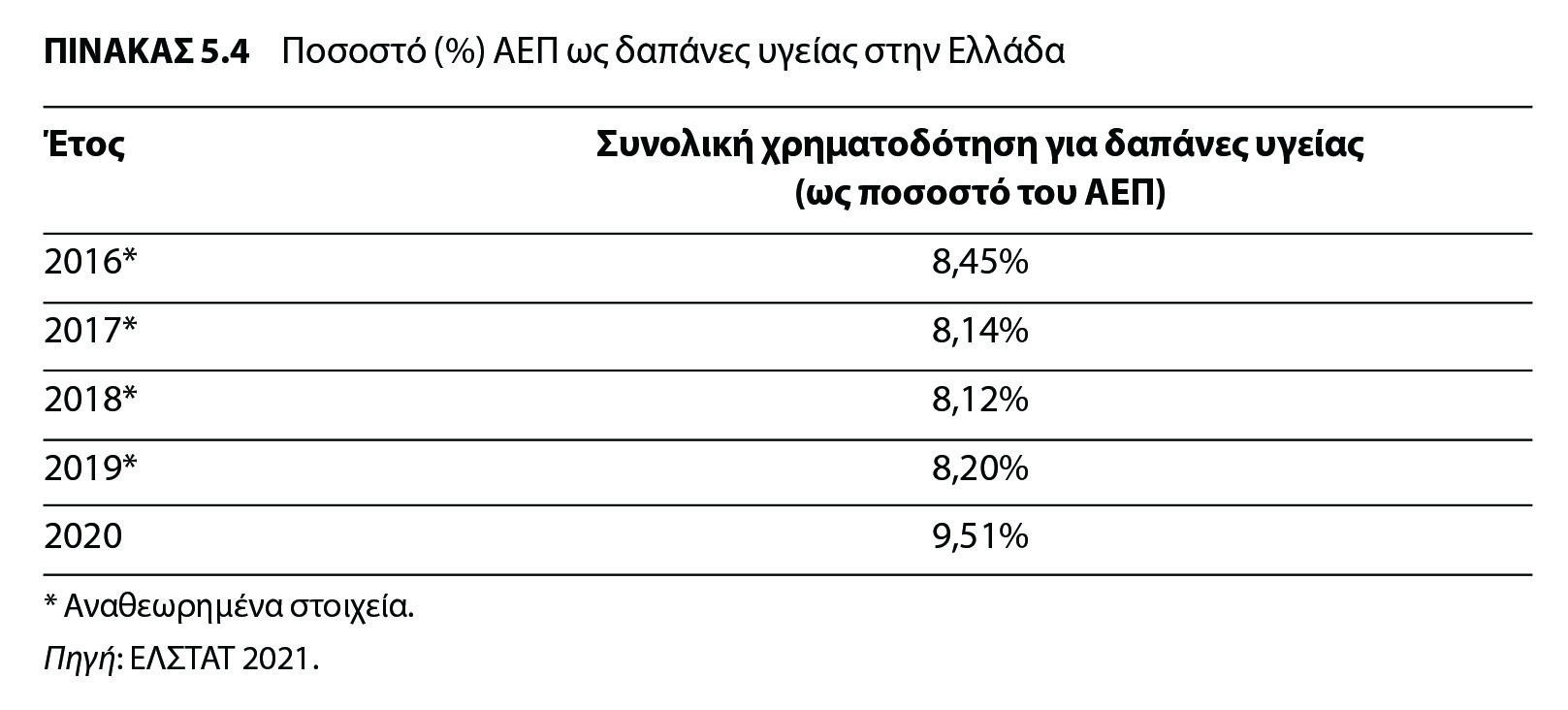 © 2024 Εκδόσεις Κριτική
5.5 Η ελληνική περίπτωση (3)
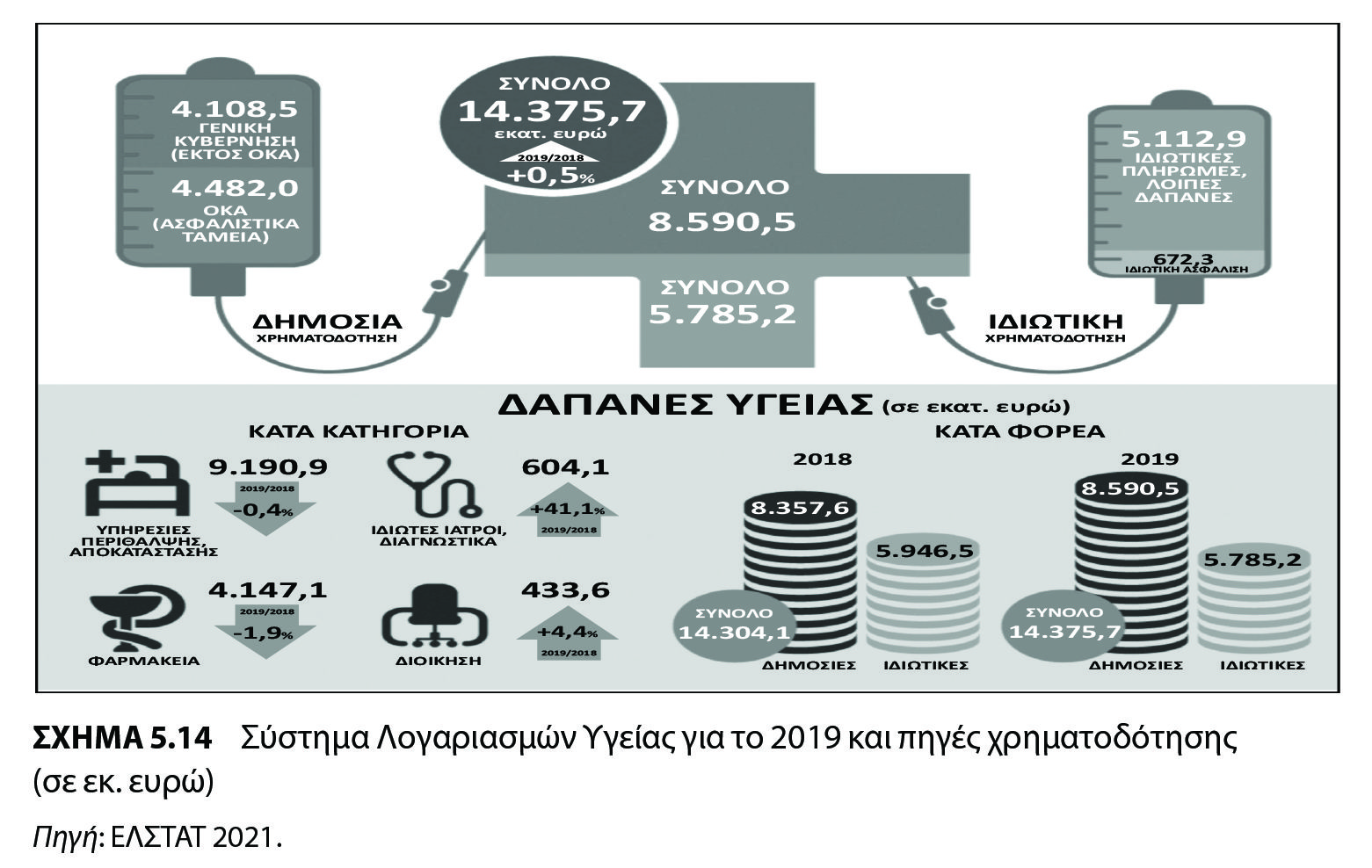 © 2024 Εκδόσεις Κριτική
5.5 Η ελληνική περίπτωση (4)
Η έκθεση της ΕΛΣΤΑΤ (2022) διαπιστώνει μια αύξηση της συνολικής χρηματοδότησης δαπανών υγείας κατά 4,6% το 2020 σε σχέση με τις δαπάνες του έτους 2019 (ΕΛΣΤΑΤ, Σύστημα Λογαριασμών Υγείας 2022). Ειδικότερα, η δημόσια χρηματοδότηση παρουσίασε αύξηση κατά 5,1% το 2020 σε σχέση με το 2019, ενώ η ιδιωτική χρηματοδότηση παρουσίασε αύξηση κατά 3,6% το έτος 2020 σε σχέση με το 2019. Η συμβολή του δημόσιου τομέα στη συνολική χρηματοδότηση για δαπάνες υγείας αυξήθηκε από 61,5% το έτος 2019 σε 61,8% το έτος 2020. Αντίθετα, η συμβολή του ιδιωτικού τομέα στη συνολική χρηματοδότηση για δαπάνες υγείας μειώθηκε από 38,1% το έτος 2019 σε 37,8% το έτος 2020. Σχηματικά, τα στοιχεία παρουσιάζονται στα Σχήματα 5.15 και 5.16, όπως αυτά αναφέρονται στη σχετική έκθεση της ΕΛΣΤΑΤ (ΕΛΣΤΑΤ, Σύστημα Λογαριασμών Υγείας 2021).
Η δημόσια χρηματοδότηση πρέπει να πλησιάσει (ή ξεπεράσει) το 70% ενοποιούμενη (ΕΟΠΥΥ) και η ιδιωτική να πλησιάσει ή να μειωθεί στο (ή κάτω από το) 30%, αφού διευκρινιστεί:
1. Πού-πώς δόθηκε το 1 δις περίπου ευρώ για την πανδημία το 2020 και αν επαναλήφθηκε το 2021 και το 2022 από το Υπουργείο Υγείας μέσω του Υπουργείου Οικονομικών, και κυρίως αν θα συνεχιστεί στο μέλλον;
2. Πώς κατανεμήθηκαν τα κάτω από 5 δις ευρώ της Γενικής Κυβέρνησης και τα κάτω από 5 δις ευρώ των εισφορών κοινωνικής ασφάλισης, πλέον επιχορηγήσεων ΕΟΠΥΥ;
3. Από πού τελικά προέρχονται τα κάτω από 10 δις ευρώ της δημόσιας-κοινωνικής χρηματοδότησης και κυρίως πώς δίδονται οι πληρωμές;
© 2024 Εκδόσεις Κριτική
5.5 Η ελληνική περίπτωση (5)
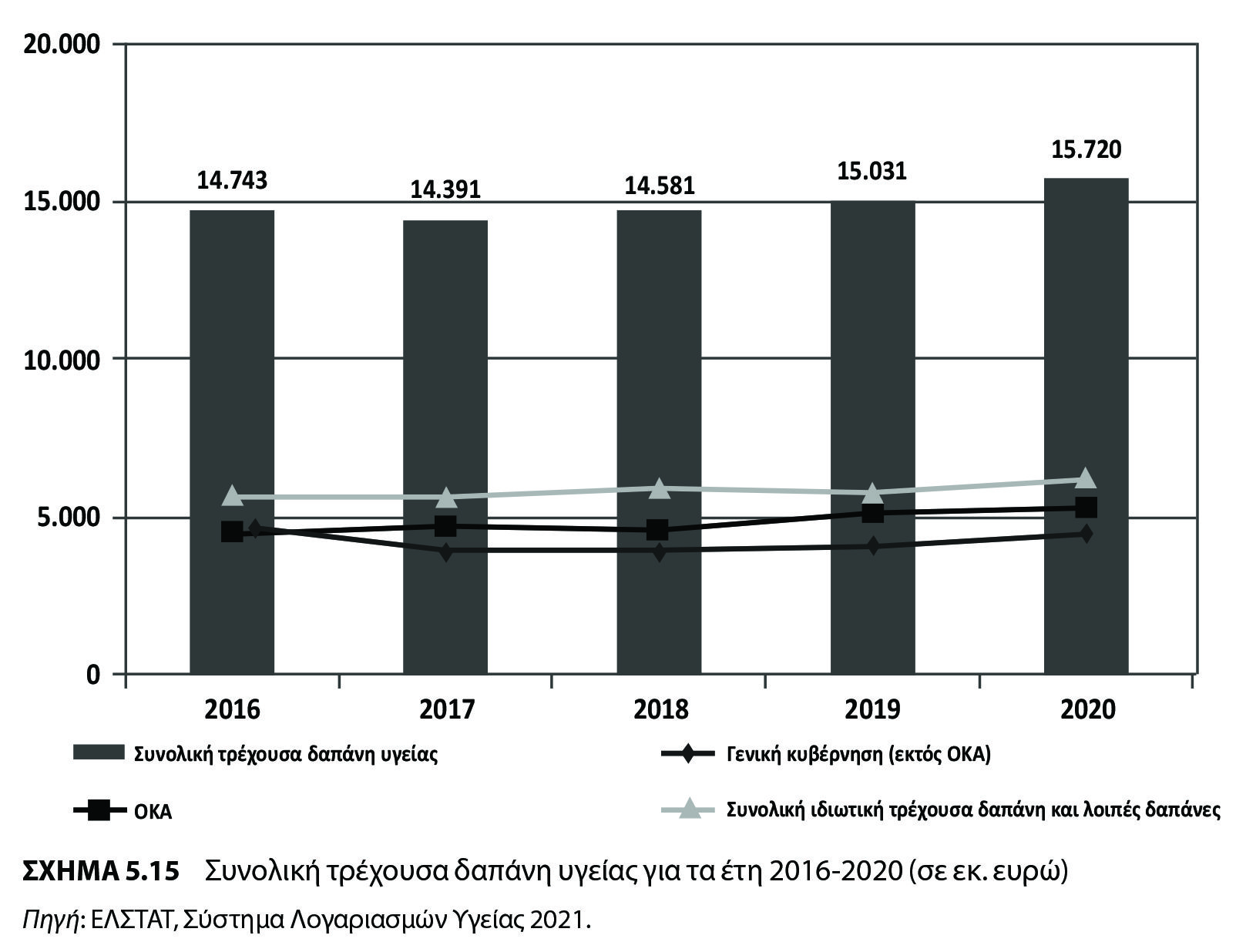 © 2024 Εκδόσεις Κριτική
5.5 Η ελληνική περίπτωση (6)
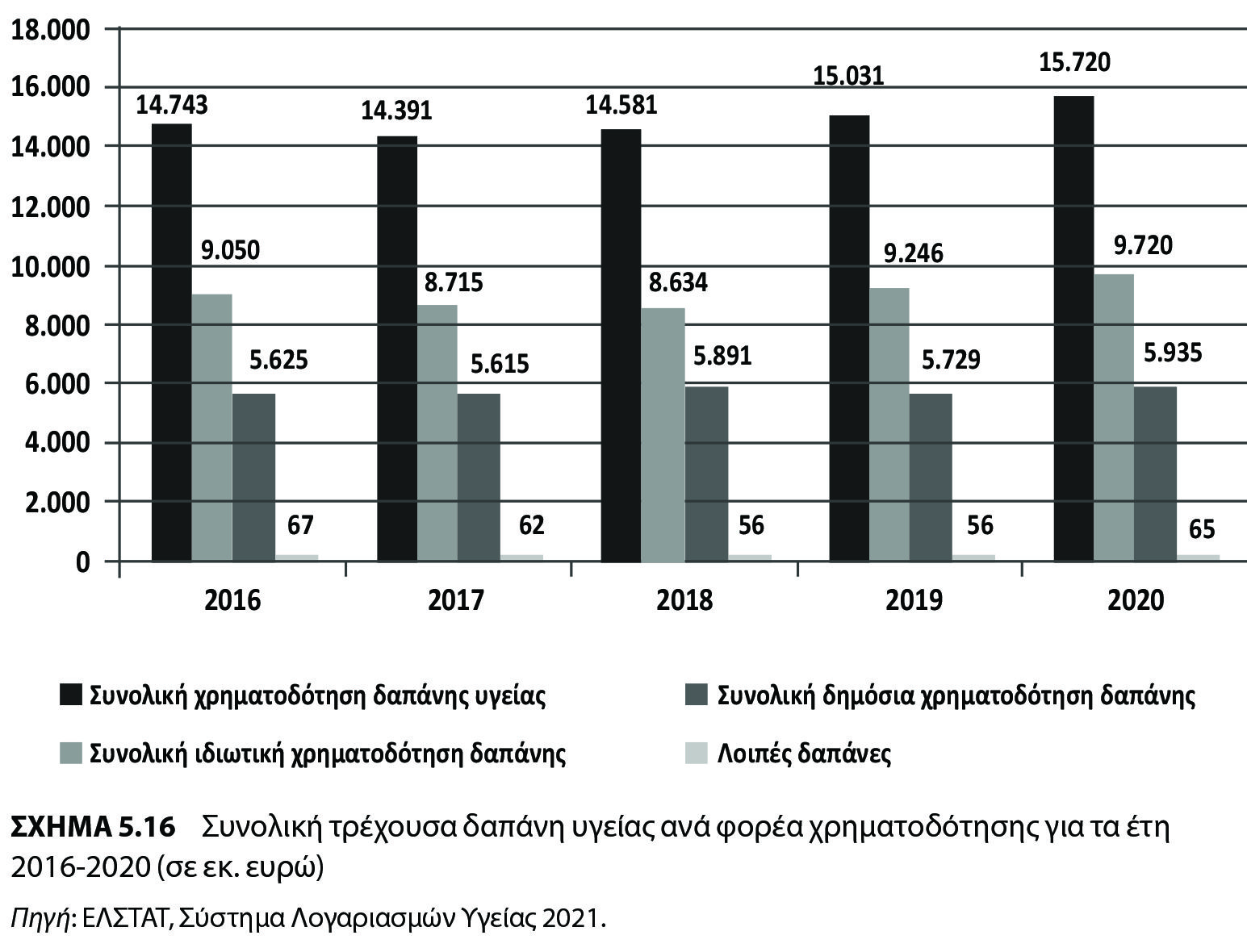 © 2024 Εκδόσεις Κριτική
5.5 Η ελληνική περίπτωση (7)
Στα Σχήματα 5.17 και 5.18 απεικονίζεται η χρηματοδότηση των φορέων της Γενικής Κυβέρνησης (Κεντρική Κυβέρνηση, Οργανισμοί Κοινωνικής Ασφάλισης και Οργανισμοί Τοπικής Αυτοδιοίκησης), των νοικοκυριών, των Ιδιωτικών Ασφαλιστικών Εταιρειών, των ΜΚΟ και της αλλοδαπής ανά προμηθευτή αγαθών και υπηρεσιών υγείας (νοσοκομεία, φαρμακεία, διαγνωστικά κέντρα, εμπόρους λιανικής κλπ.), καθώς και τις ποσοστιαίες μεταβολές μεταξύ των ετών.
Οι δαπάνες για την υγεία στην Ελλάδα έχουν αυξηθεί με αργούς ρυθμούς, αλλά εξακολουθούν να είναι πολύ χαμηλότερες σε σύγκριση με την ΕΕ. Το 2019 η Ελλάδα διέθεσε 8,2% του ΑΕΠ στην υγεία σε σύγκριση με 9,9% που διατέθηκε στο σύνολο της ΕΕ (ΟΟΣΑ 2021). Το ίδιο έτος οι κατά κεφαλήν δαπάνες ανήλθαν σε 1.603 ευρώ, ποσό το οποίο είναι χαμηλότερο από το ήμισυ του μέσου όρου της ΕΕ (3.523 ευρώ), όπως αναφέρθηκε. Η χρηματοδότηση από το δημόσιο ως ποσοστό των συνολικών δαπανών για την υγεία ήταν 60% το 2019 – ποσοστό το οποίο ήταν το δεύτερο χαμηλότερο μετά την Κύπρο (το ξεπέρασε πρόσφατα) και σημαντικά χαμηλότερο από τον μέσο όρο στην ΕΕ (80%) (ΟΟΣΑ 2021). Αυτό σημαίνει ότι ένα πολύ μεγάλο μερίδιο των δαπανών για την υγεία προέρχεται από τα νοικοκυριά (35%) με τη μορφή άμεσων ιδιωτικών πληρωμών, οι οποίες συνίστανται κυρίως σε συμμετοχές των ασφαλισμένων για τα φάρμακα και άμεσες πληρωμές για υπηρεσίες που δεν περιλαμβάνονται στη δέσμη παροχών, επισκέψεις σε ιδιώτες ειδικούς ιατρούς, νοσηλευτική περίθαλψη και οδοντιατρική περίθαλψη (Σχήμα 5.19), πλέον ιδιωτικής ασφάλισης (5%).
© 2024 Εκδόσεις Κριτική
5.5 Η ελληνική περίπτωση (8)
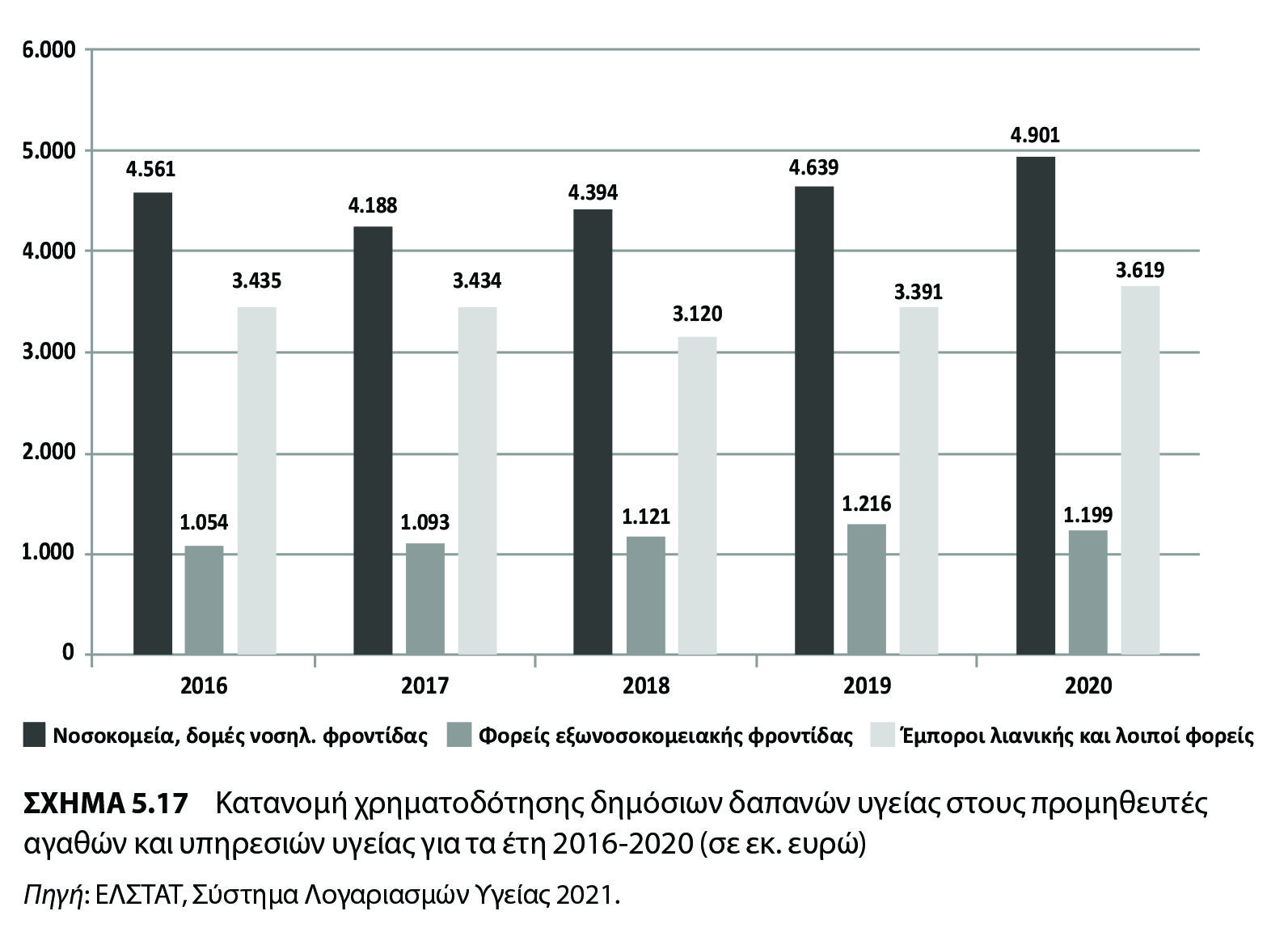 © 2024 Εκδόσεις Κριτική
5.5 Η ελληνική περίπτωση (8)
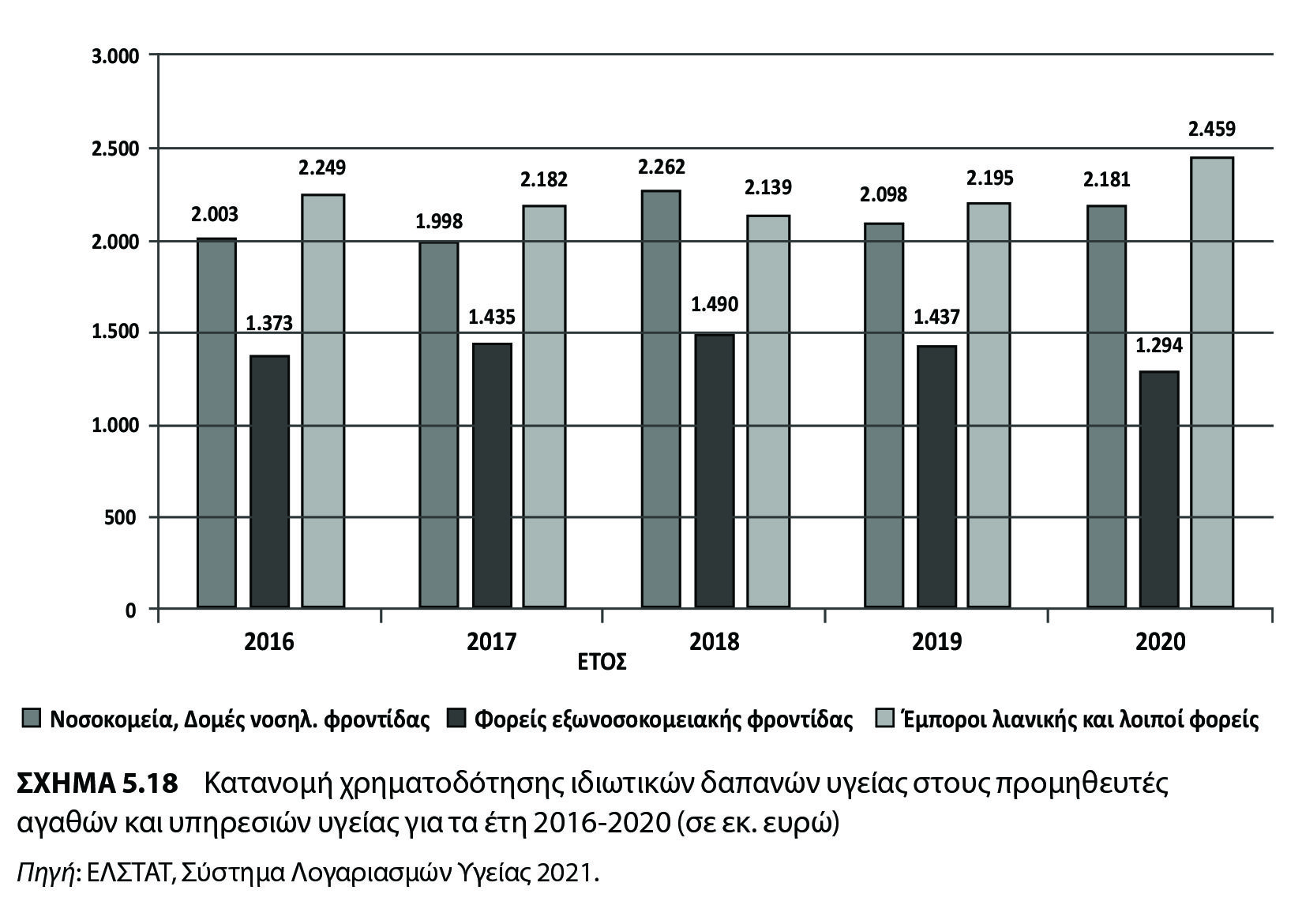 © 2024 Εκδόσεις Κριτική
5.5 Η ελληνική περίπτωση (9)
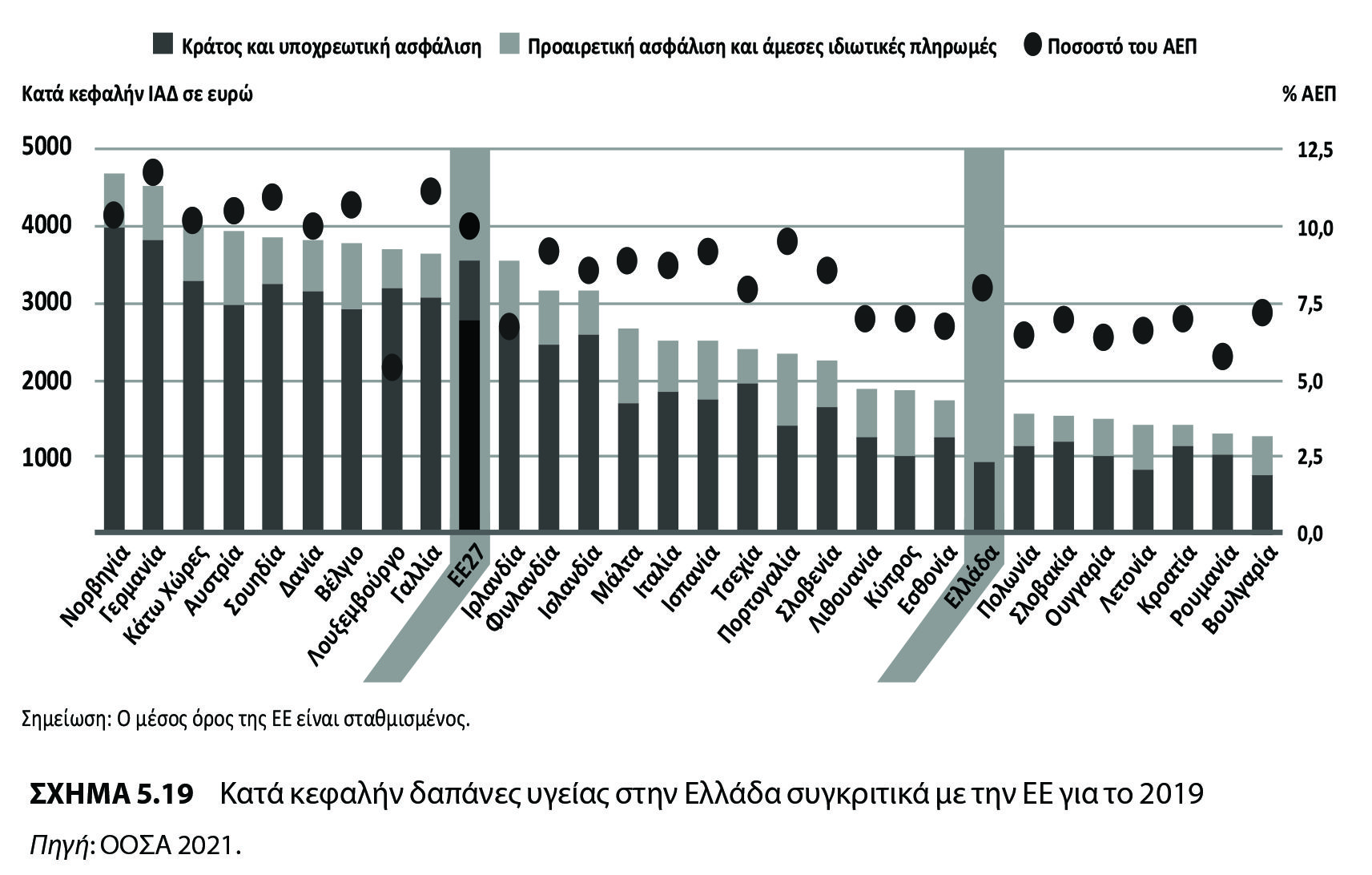 © 2024 Εκδόσεις Κριτική
5.5 Η ελληνική περίπτωση (10)
Δεδομένων των συνολικά μειωμένων δαπανών της για την υγεία, το 2019 η Ελλάδα δαπάνησε λιγότερους πόρους κατά κεφαλήν σε όλες τις υπηρεσίες του συστήματος υγείας, σε σύγκριση με τους μέσους όρους στην ΕΕ, με εντονότερη τη διαφορά στις δαπάνες για εξωνοσοκομειακή περίθαλψη και μακροχρόνια φροντίδα (Σχήμα 5.20). Σχεδόν 30% των κονδυλίων δαπανήθηκαν για φάρμακα και ιατρικά είδη που διατίθενται στη λιανική αγορά, ποσοστό που είναι πολύ υψηλότερο από τον μέσο όρο στην ΕΕ (18%) και αντικατοπτρίζει εν μέρει τις υψηλές άμεσες ιδιωτικές πληρωμές από τα νοικοκυριά. Οι πόροι που διαθέτει η Ελλάδα για τη μακροχρόνια φροντίδα είναι συγκριτικά χαμηλοί —μόλις 1,7% των συνολικών δαπανών σε σύγκριση με το πολύ υψηλότερο ποσοστό της τάξης του 16,3% στην ΕΕ—ενώ οι δαπάνες για την προληπτική φροντίδα (1,4%) είναι από τις χαμηλότερες (ο μέσος όρος στην ΕΕ είναι 2,9%) (ΟΟΣΑ 2021).
Όσον αφορά τις ιδιωτικές δαπάνες, η Ελλάδα καταγράφει το τρίτο υψηλότερο επίπεδο άμεσων ιδιωτικών πληρωμών ως ποσοστό των δαπανών για την υγεία στην ΕΕ (35%), το οποίο είναι πάνω από το διπλάσιο του μέσου όρου στο σύνολο της ΕΕ (15,4%) (ΟΟΣΑ 2021). Οι άμεσες ιδιωτικές δαπάνες για φάρμακα αντιστοιχούσαν στο 13% του συνόλου των δαπανών για την υγεία στην Ελλάδα, έναντι ποσοστού μόλις κάτω από 4% στην ΕΕ, και αντιπροσωπεύουν πάνω από το ένα τρίτο (36%) του συνόλου των άμεσων ιδιωτικών δαπανών.
© 2024 Εκδόσεις Κριτική
5.5 Η ελληνική περίπτωση (11)
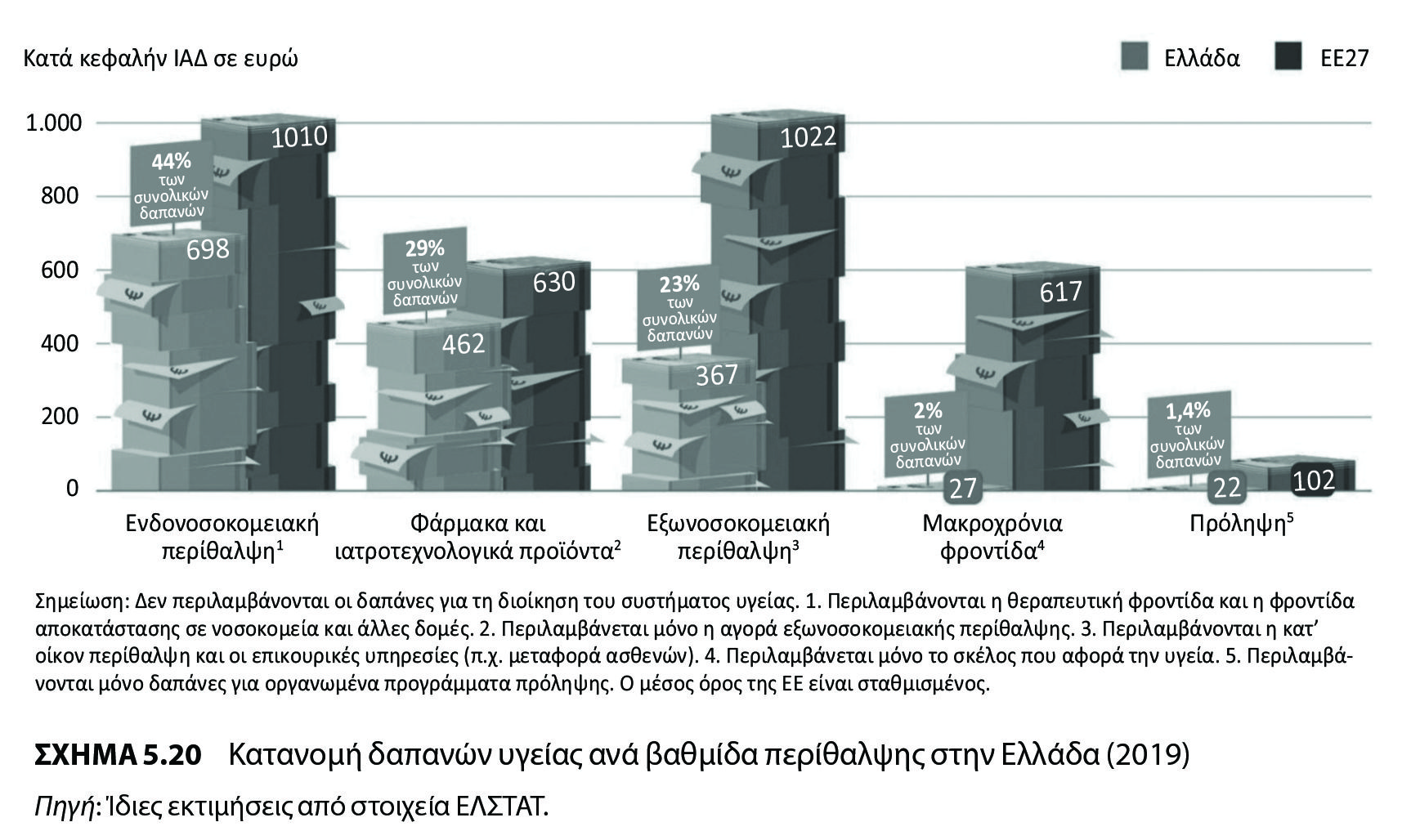 © 2024 Εκδόσεις Κριτική
5.5 Η ελληνική περίπτωση (12)
Το 2021 η συνολική χρηματοδότηση για δαπάνες υγείας στην Ελλάδα διαμορφώθηκε στα €16,7 δις, αυξημένη σε σύγκριση με το 2020 λόγω και των αναγκών που δημιούργησε η πανδημία. Η δημόσια χρηματοδότηση προσέγγισε τα €10,4 δις, αυξημένη κατά €633 εκ. σε σχέση με το 2020, ενώ η ιδιωτική χρηματοδότηση επεκτάθηκε κατά €312 εκ., στα €6,0 δις το 2020 (Σχήμα 5.21).
Στην Ελλάδα η δαπάνη υγείας είναι κατά 1,5 μονάδα του ΑΕΠ χαμηλότερη από την ΕΕ27 τη δεκαετία 2012-2021, με τη διαφορά να παραμένει και το 2021. Η δημόσια χρηματοδότηση για δαπάνες υγείας στην Ελλάδα έφτασε στο 5,7% του ΑΕΠ το 2021, με μικρή πτώση σε σύγκριση με το 2020 λόγω αύξησης του ΑΕΠ. Στις Νότιες χώρες το αντίστοιχο μερίδιο διαμορφώθηκε στο 7,3% και στην ΕΕ27 στο 8,9%. Η δημόσια χρηματοδότηση στην Ελλάδα αντιστοιχεί στο 62,1% της συνολικής χρηματοδότησης για δαπάνες υγείας το 2021, με αύξηση από το 2018, έναντι 68,3% το 2009, παραμένοντας όμως σε αρκετά χαμηλότερα επίπεδα από το μέσο όρο της ΕΕ27 και των Νότιων χωρών. Σημειώνεται ότι το μερίδιο της δημόσιας δαπάνης στις Νότιες χώρες και στην ΕΕ27 είναι κατά 10 και 20 μονάδες αντίστοιχα υψηλότερο έναντι της Ελλάδας (Σχήμα 5.22).
© 2024 Εκδόσεις Κριτική
5.5 Η ελληνική περίπτωση (13)
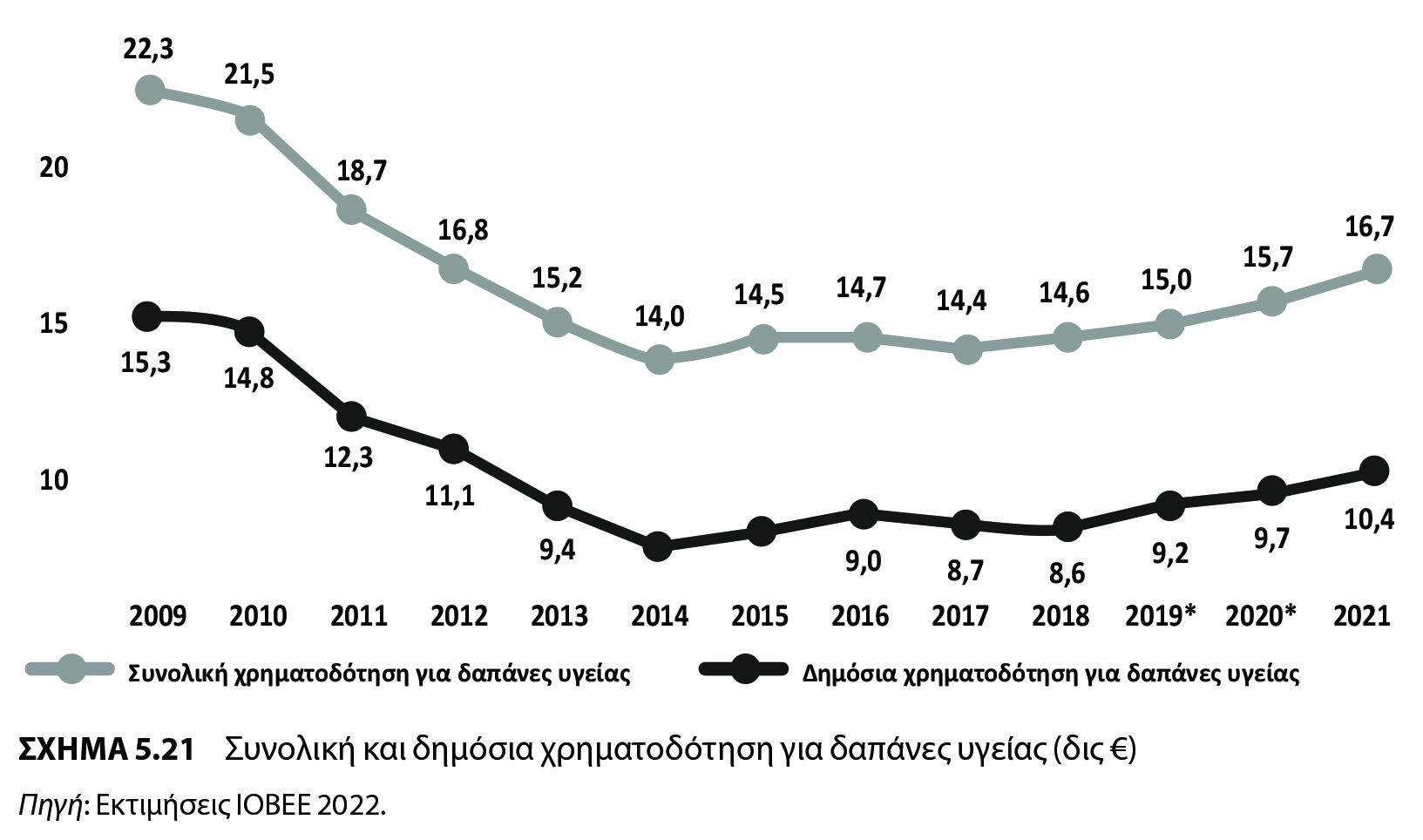 © 2024 Εκδόσεις Κριτική
5.5 Η ελληνική περίπτωση (14)
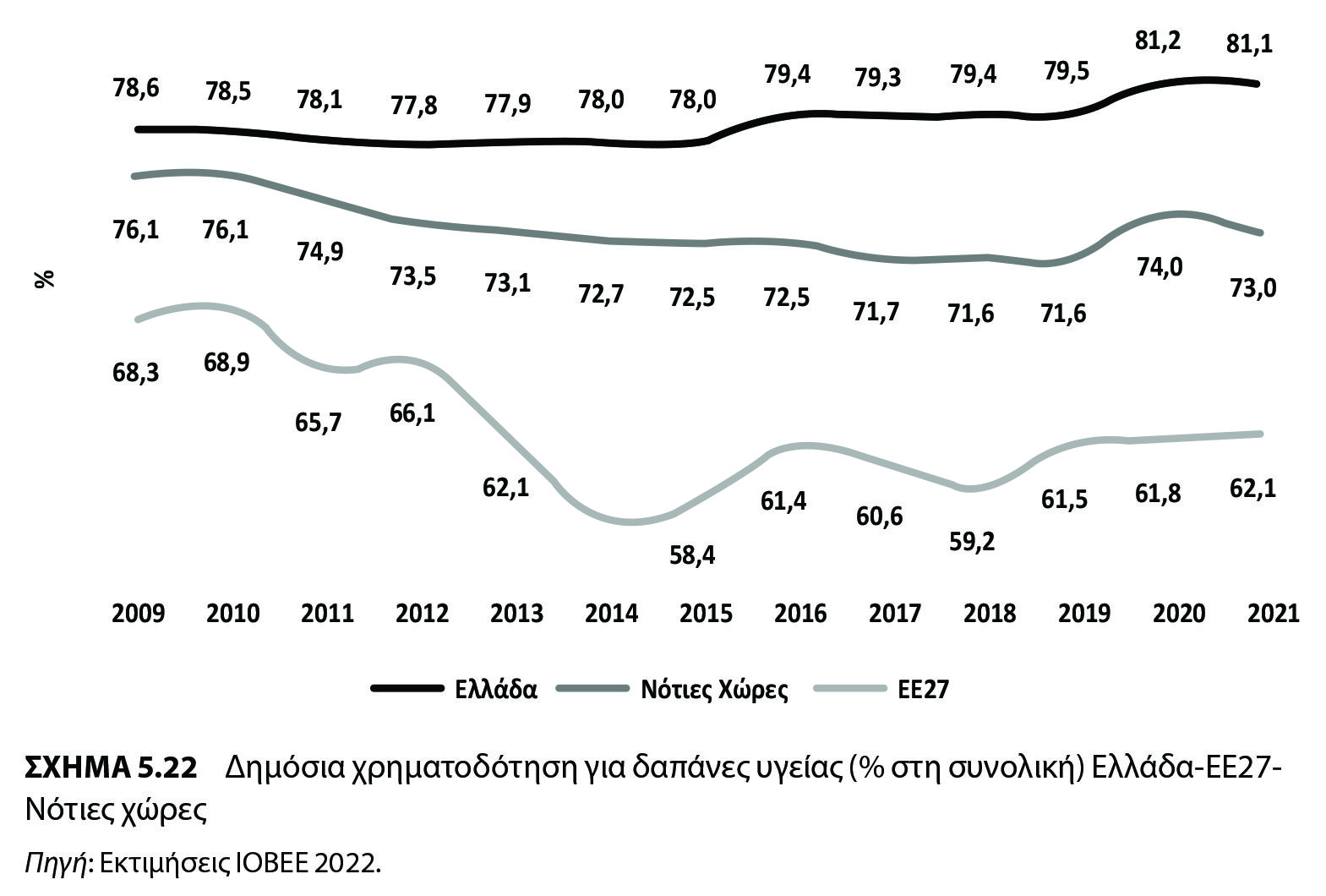 © 2024 Εκδόσεις Κριτική
5.5 Η ελληνική περίπτωση (15)
Το 2011 η Πολιτική Υγείας στράφηκε στην ενοποίηση του μοντέλου κοινωνικής ασφάλισης υγείας. Ο Εθνικός Οργανισμός Παροχής Υπηρεσιών Υγείας (ΕΟΠΥΥ) είναι Νομικό Πρόσωπο Δημοσίου Δικαίου το οποίο συστάθηκε με τον Ν. 3918/2011, και το οποίο αρχικά τελούσε υπό την εποπτεία των Υπουργείων Εργασίας και Κοινωνικής Ασφάλισης και Υγείας και Κοινωνικής Αλληλεγγύης, με έδρα την Αθήνα. Η έναρξη λειτουργίας του Οργανισμού έγινε την 1η Ιανουαρίου 2012, τελικά περνώντας στο Υπουργείο Υγείας. Ο ΕΟΠΥΥ προήλθε από συνένωση των κλάδων υγείας των τεσσάρων μεγάλων φορέων κοινωνικής ασφάλισης (ΙΚΑ, ΟΓΑ, ΟΑΕΕ, ΟΠΑΔ) και άλλων μικρότερων, ενώ κατόπιν η εποπτεία του περιήλθε στο Υπουργείο Υγείας. Βασικός του σκοπός είναι η παροχή υπηρεσιών υγείας στους εν ενεργεία ασφαλισμένους, συνταξιούχους και τα προστατευόμενα μέλη των οικογενειών τους, των μεταφερόμενων φορέων, σύμφωνα με τα οριζόμενα από τον προβλεπόμενο στο άρθρο 30 Ενιαίο Κανονισμό Παροχών Υγείας του ιδρυτικού νόμου. Συμπληρωματικός αυτού σκοπός είναι ο καθορισμός των κριτηρίων και των όρων σύναψης συμβάσεων για παροχή πρωτοβάθμιας και δευτεροβάθμιας περίθαλψης με φορείς δημόσιου και ιδιωτικού τομέα και με συμβεβλημένους ιατρούς, καθώς και η αναθεώρηση και τροποποίηση των όρων αυτών, όπου και όποτε αυτό απαιτείται. Σήμερα, 12 έτη από τη δημιουργία-λειτουργία του ΕΟΠΥΥ, η υγειονομική κάλυψη παρέχεται από έναν ενιαίο φορέα για τη συντριπτική πλειονότητα των ασφαλισμένων στην κοινωνική ασφάλιση.
© 2024 Εκδόσεις Κριτική
5.5 Η ελληνική περίπτωση (16)
Βάσει τελευταίων εκτιμήσεων, η κάλυψη του πληθυσμού ξεπερνά το 90% των ασφαλισμένων της χώρας. Η κατανομή τους είναι 60% άμεσα ασφαλισμένοι (περίπου 40% απασχολούμενοι και 20% συνταξιούχοι) και 40% έμμεσα ασφαλισμένοι (προστατευόμενα μέλη), που δεν έχουν βασικές εισφορές (και αυτό είναι ένα θέμα που, μαζί με τους ανασφάλιστους, καλύπτει με διάφορους τρόπους το Κράτος μέσω της φορολογίας). Οι ετήσιες εισφορές εκτιμώνται σε 4,5 δις ευρώ (περίπου 1/2 οι εργοδότες και 1/2 οι ασφαλισμένοι), με θεσμοθετημένη συμμετοχή του Κράτους σε ετήσια επιχορήγηση 1,5 δις ευρώ, άρα συνολικά έσοδα (κι ανάλογα έξοδα) 6 δις ευρώ (σε σύνολο δημόσιων δαπανών υγείας περί τα 9 δις ευρώ, με τη διαφορά των 3 δις ευρώ να δίδεται από-για επιχορηγήσεις μισθοδοσίας, επενδύσεων κ.ά., κυρίως στο ΕΣΥ). Η επιπρόσθετη, μη θεσμοθετημένη χρηματοδότηση, της οποίας η εκτίμηση για το 2022 ήταν 1 δις ευρώ (ανακοίνωση της Διοικήτριας 9/2/23 σε συνέδριο για το φάρμακο) ταυτίζεται με την αύξηση των δημόσιων δαπανών υγείας, λόγω της πανδημίας που αναφέρθηκε και προηγουμένως.
© 2024 Εκδόσεις Κριτική
5.5 Η ελληνική περίπτωση (17)
Ο ΕΟΠΥΥ, με βάση εκτιμήσεις, αφού δεν υπάρχουν δημοσιευμένα στοιχεία, συμβάλλεται με:
1. 1.000 περίπου συμβεβλημένους «προσωπικούς» ιατρούς (κυρίως γενικούς ιατρούς και παθολόγους), που αμείβονται (2022) με αμοιβή κατά κεφαλήν (ανά ηλικιακή ομάδα, 16-49 ετών 20 ευρώ, 50 ως 69 ετών 30 ευρώ και 70 και άνω ετών 45 ευρώ),
2. 5.000 περίπου συμβεβλημένους ειδικούς ιατρούς (με κατά πράξη αμοιβή στην ιατρική εξέταση 10-20 ευρώ, με/χωρίς πλαφόν, πλέον τιμοκαταλόγου για επιπλέον διαγνωστικές εξετάσεις), πλέον των υπολοίπων που αμείβονται από τους ασθενείς,
3. 2.500 περίπου εργαστήρια (βιοπαθολογικά, ακτινοδιαγνωστικά κ.ά.), με βάση τιμοκατάλογο (ICPC-2), κοστολογημένο προ ετών από το ΚΕΣΥ (Κεντρικό Συμβούλιο Υγείας), όπως κάθε φορά ορίζει η ΚΥΑ (Κοινή Υπουργική Απόφαση) που ενσωματώνεται στον Κανονισμό παροχών ΕΟΠΥΥ και στις συμβάσεις των παρόχων,
4. 80 περίπου κύρια δημόσια νοσοκομεία (και τα 50 περίπου διασυνδεόμενα με αυτά), με βάση τα Κλειστά Ελληνικά Νοσήλια (ΚΕΝ), κατά μέσο όρο 1.000 ευρώ ανά νοσηλεία,
5. άνω των 100 ιδιωτικών κλινικών και περίπου 40 κέντρα αποκατάστασης, με βάση τα ΚΕΝ προσαυξημένα κατά 30% (έως 100% στις ΜΕΘ),
6. λοιπούς επαγγελματίες υγείας όπως 10.000 φαρμακοποιούς, 2.000 φυσιοθεραπευτές κ.ά., και
7. άτυπα, τα κέντρα υγείας (άνω των 200 αγροτικού τύπου και 100 αστικού τύπου), τις 200 ΤοΜΥ (Τοπικές Μονάδες Υγείας) και τα (1400-1500) περιφερειακά (αγροτικά) ιατρεία, που εποπτεύονται από τις ΔΥΠε (Διοικήσεις Υγειονομικών Περιφερειών), αλλά χρηματοδοτούνται από το Κράτος, χωρίς «δοσοληψίες» ασθενών και ΕΟΠΥΥ.
© 2024 Εκδόσεις Κριτική
5.5 Η ελληνική περίπτωση (18)
Τα εκτιμώμενα ετήσια έξοδα του ΕΟΠΥΥ είναι πάνω από 1 δις ευρώ για τα 1-3, κάτω από 3 δις ευρώ για τα 4-5, άνω των 2 δις ευρώ για το 6, πλέον των υπολοίπων (κάτω του 1 δις ευρώ). Η χώρα μας εφάρμοσε προ εικοσαετίας τα απογευματινά ιατρεία, χωρίς να τα αξιολογήσει και να τα επεκτείνει σε νοσηλείες (παρά την προσπάθεια απογευματινών χειρουργείων και το 2016), όπως άλλες χώρες που αναφέρθηκαν. Το 2011-2012 εφάρμοσε τα ΚΕΝ, που τα αναπροσάρμοσε πρόσφατα (2023 για το 2024), και το 2022 την κατά κεφαλήν αμοιβή, χωρίς άλλα κίνητρα, ενώ στις ειδικότητες των ιατρών παραμένει σε ένα χαμηλό, ομοιόμορφο και αναποτελεσματικό fee for service, ενώ πολλές αναπτυγμένες χώρες έχουν προχωρήσει σε pay for performance (Ρ4Ρ).
Βάσει των παραπάνω, παρουσιάζεται το αρχικό οργανόγραμμα του οργανισμού (Σχήμα 5.23), που έχει υποστεί αλλαγές στο πέρασμα του χρόνου, κυρίως στους επικεφαλής, με Διοικητή (αντί Προέδρου) και μη εκτελεστικό (!) Πρόεδρο (αντί Αντιπροέδρου), καθώς και (2) Γενικές Διευθύνσεις: α. Οικονομικών (αντί Διαχείρισης και Αγοράς
Υπηρεσιών Υγείας), β. Οργάνωσης και Σχεδιασμού Αγοράς Υπηρεσιών Υγείας (αντί Σχεδιασμού και Ανάπτυξης Υπηρεσιών Υγείας), χωρίς σαφή διαχωρισμό αρμοδιοτήτων της ζήτησης (χρηματοδότησης και αντίστοιχων εσόδων) και προσφοράς (παροχής υπηρεσιών υγείας και αντίστοιχων εξόδων). Στις αυτοτελείς υπηρεσίες προστέθηκε μονάδα εσωτερικού ελέγχου και διεύθυνση ελέγχου συμβάσεων και παρόχων, λόγω και παρελθούσης αδρανοποίησης ΥΠΕΔΥΦΚΑ (υπηρεσίας ελέγχου των παρόχων), που ευτυχώς πρόσφατα επαναλειτούργησε (μένει να γνωστοποιηθεί πώς θα λειτουργούν όλα τα ανωτέρω με σαφείς και αποτελεσματικές διαδικασίες).
© 2024 Εκδόσεις Κριτική
5.5 Η ελληνική περίπτωση (19)
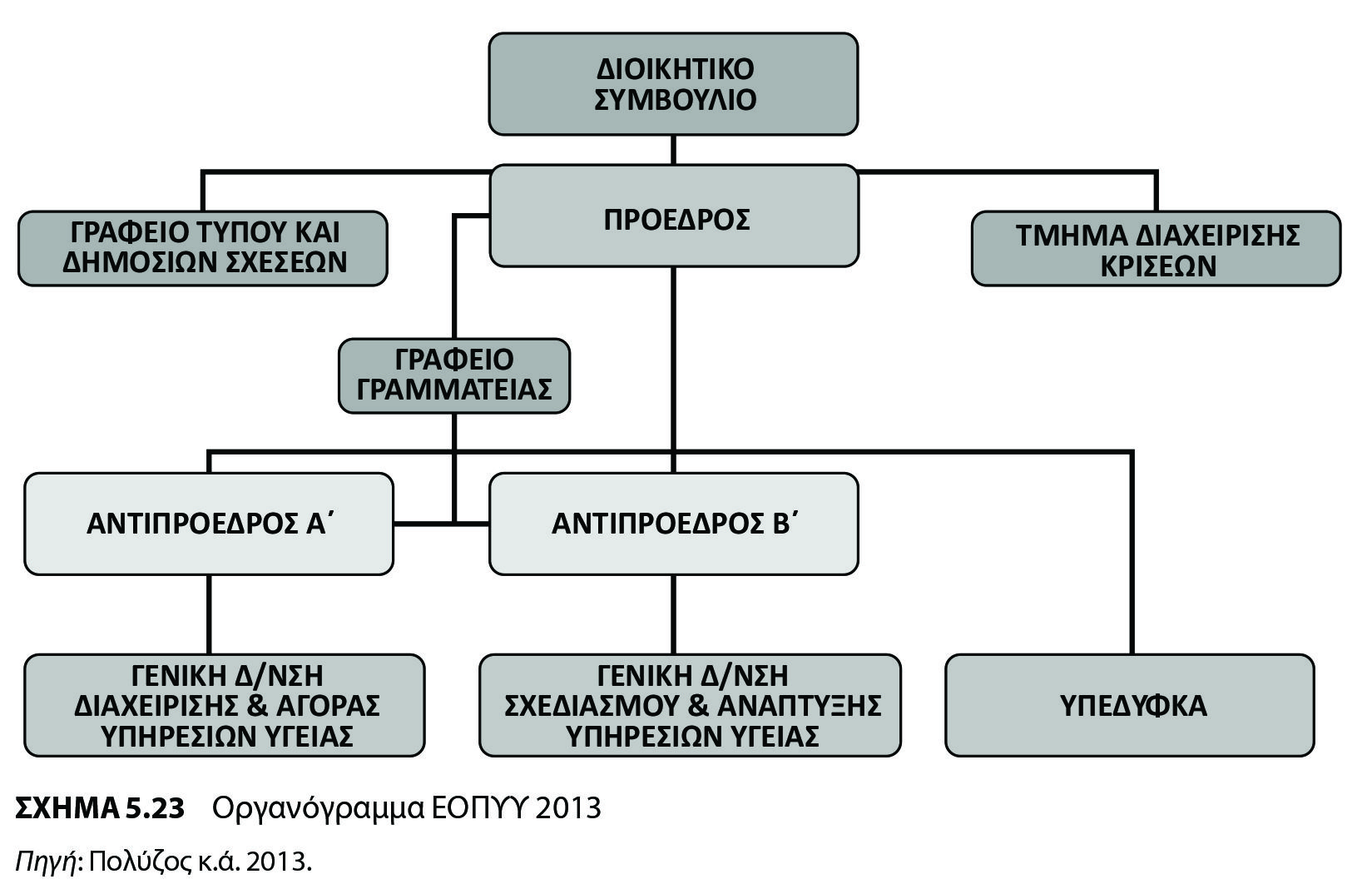 © 2024 Εκδόσεις Κριτική
5.5 Η ελληνική περίπτωση (20)
Το μονοψωνιακό αυτό μοντέλο μπορεί να συγκριθεί με την Ένωση των Ασφαλιστικών Ταμείων στη Γαλλία (UNCAM), ενώ θα αναμένονταν ομοιότητες με τους αντίστοιχους ασφαλιστικούς οργανισμούς στη Γερμανία (ΑΟΚ) κ.ά. Συνεπώς, προτάσεις διάρθρωσης και οργάνωσης στον ΕΟΠΥΥ κρίνεται σκόπιμο να προέλθουν από τις προ-αναφερθείσες χώρες και όχι από συστήματα ασφάλισης υγείας που έχουν υιοθετήσει τον ανταγωνισμό των ταμείων ως κεντρική τους φιλοσοφία (Ολλανδία, ΗΠΑ). Αντιστοίχως, ιδέες για τους παρόχους και τα συστήματα αποζημίωσής τους μπορεί να προκύψουν από όλα τα υπόλοιπα ανωτέρω εξετασθέντα συστήματα χρηματοδότησης (Ηνωμένο Βασίλειο, Σουηδία, Ισπανία). Σε κάθε περίπτωση η πλήρης ενοποίηση των πόρων κοινωνικής ασφάλισης και φορολογίας από τη μια και σύγχρονα εργαλεία συμβάσεων, ανάλογων αποζημιώσεων και ελέγχου (κόστους και ποιότητας) από την άλλη αναζητούνται (τελευταία τέθηκαν κριτήρια πιστοποίησης και κάποιων δεικτών).
© 2024 Εκδόσεις Κριτική
5.5 Η ελληνική περίπτωση (21)
Η εκτίμηση της σχέσης εισφορών-παροχών είναι ιδιαίτερα σημαντική για τη φερεγγυότητα του συστήματος, αφού οι παροχές, λόγω και του δημογραφικού, θα αυξάνονται, αν δεν ελεγχθεί και η αποδοτικότητά τους που είναι συνυφασμένη και με την αποτελεσματικότητα. Η επιδότηση ασφαλίστρου από το Κράτος στον ΕΟΠΥΥ, αντί επιχορηγήσεων σε ΕΟΠΥΥ και ΕΣΥ, εκτιμήθηκε ότι είναι τουλάχιστον αντίστοιχη των σημερινών εισφορών (2,5% εργαζομένου και 4,5-5% εργοδότη για τους εν ενεργεία και 6% για τους συνταξιούχους πρώην ΙΚΑ-ΟΠΑΔ, καθώς και ανάλογη της συμμετοχής των ιδίων ασφαλισμένων πρώην ΟΓΑ-ΟΑΕΕ), με προσθέσεις για έμμεσα ασφαλισμένους (προστατευόμενα μέλη). Η συνεργασία με τον ιδιωτικό ασφαλιστικό τομέα, που πρέπει να λειτουργεί συμπληρωματικά, με ιδέες και από την UNCAM, πρέπει και μπορεί να συνεξεταστεί. Στόχος θα είναι η συμπληρωματική του ΕΟΠΥΥ ασφάλιση για απογευματινές υπηρεσίες του ΕΣΥ και για ολοήμερες του ιδιωτικού τομέα που δεν περιέχονται στις συμβάσεις του ΕΟΠΥΥ. Με αυτό τον τρόπο θα καταστεί βιώσιμο το εγχείρημα, που περιγράφεται και στο Σχήμα 5.24, για την ορθολογική «ενοποίηση» της χρηματοδότησης του τομέα υγείας και στη χώρα μας.
© 2024 Εκδόσεις Κριτική
5.5 Η ελληνική περίπτωση (22)
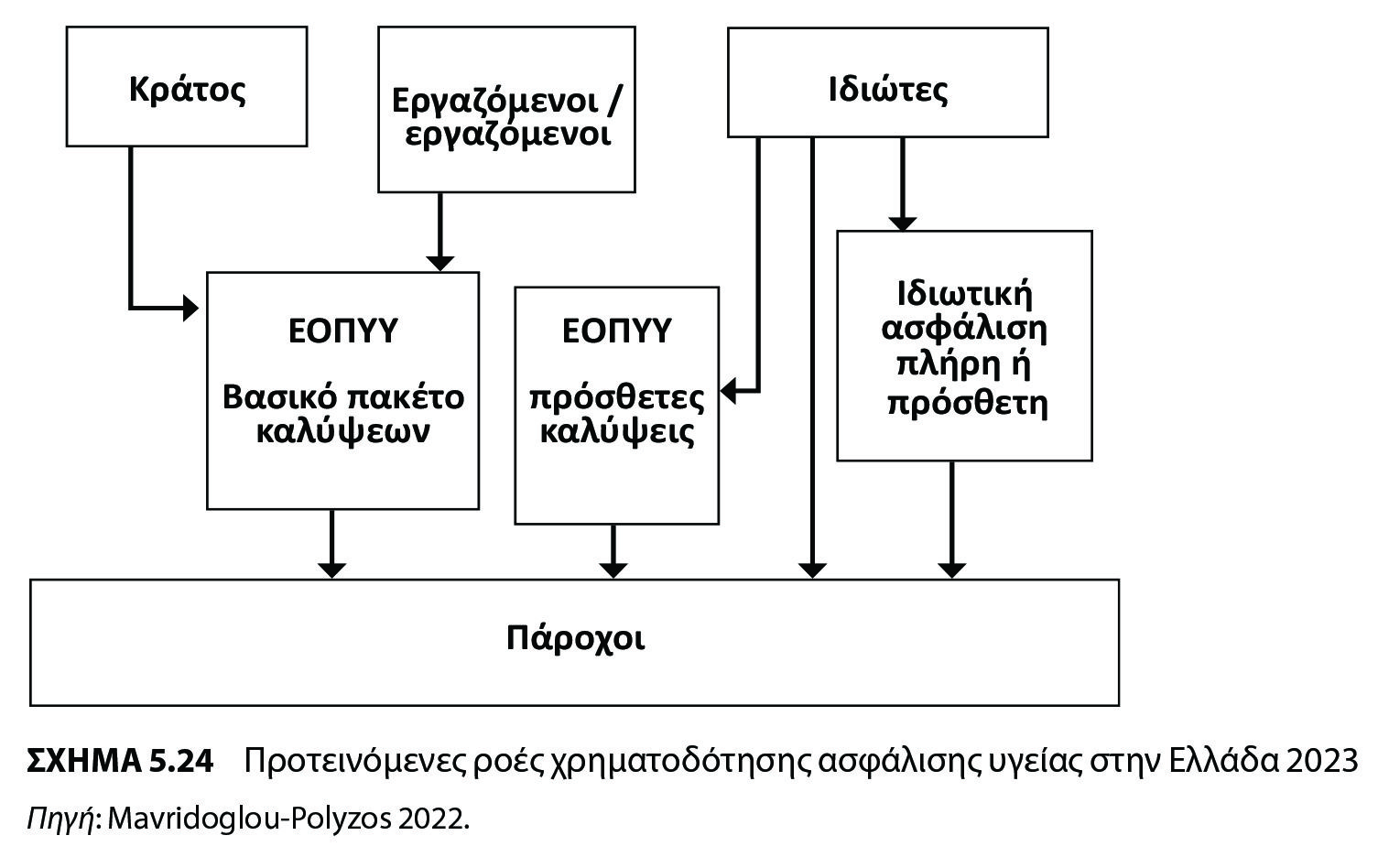 © 2024 Εκδόσεις Κριτική
Απαγορεύεται η αναδημοσίευση ή αναπαραγωγή του παρόντος έργου                με οποιονδήποτε τρόπο χωρίς γραπτή άδεια του εκδότη, σύμφωνα με                τον Ν. 2121/1993 και τη Διεθνή Σύμβαση της Βέρνης 
(που έχει κυρωθεί με τον Ν. 100/1975)